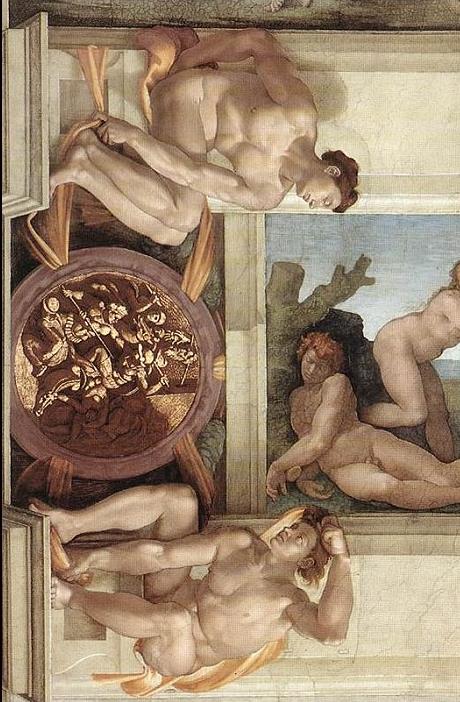 La volta della Sistina: gli Ignudi
Terza parte
Le quattro virtù  cardinali
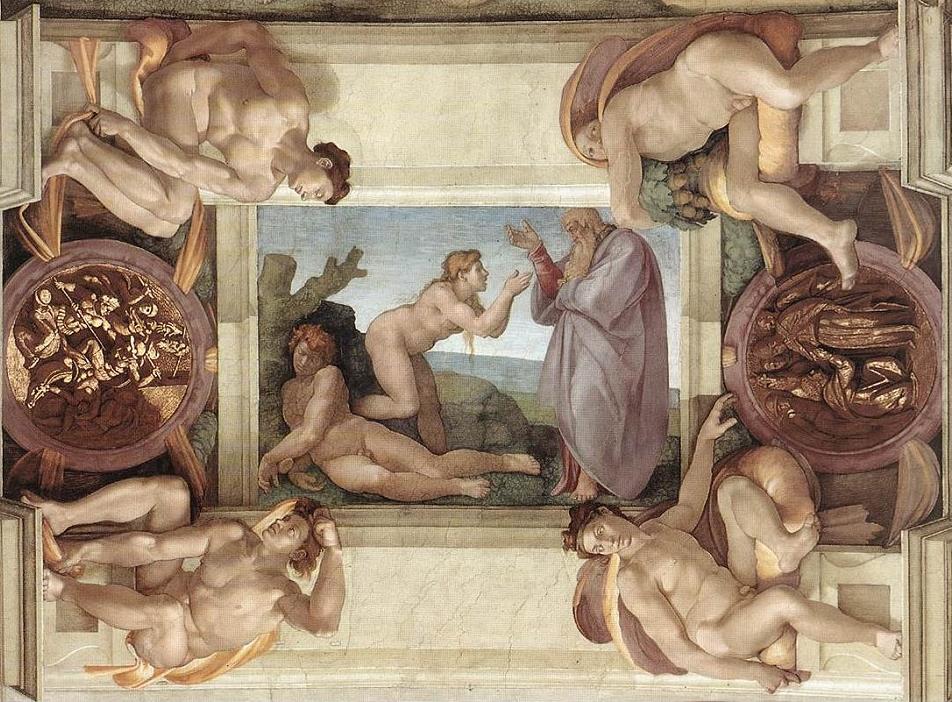 I quattro ignudi che circondano il riquadro della 
Creazione di Eva
rappresentano la fortezza, la giustizia, la temperanza, la prudenza
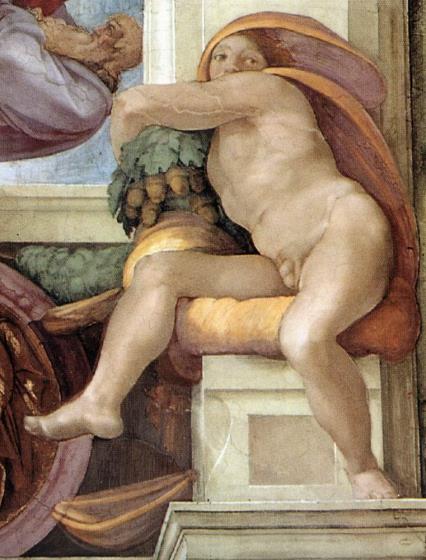 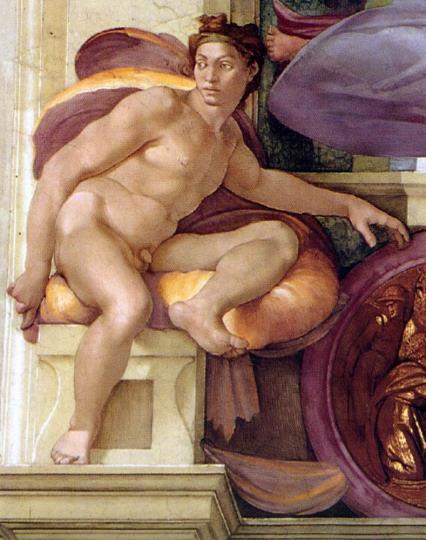 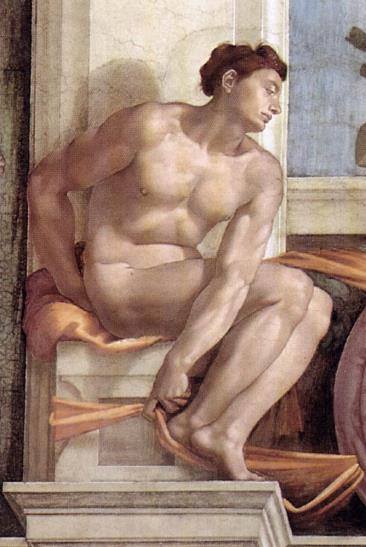 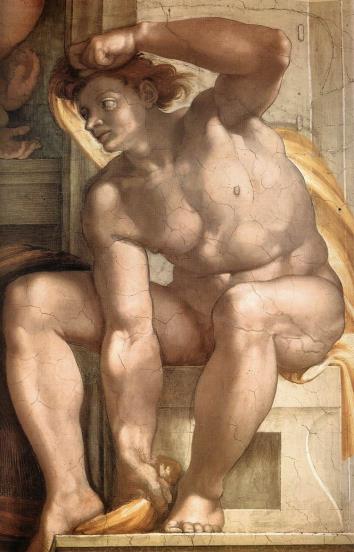 Tutti e quattro i giovani siedono su tessuti e cuscini giallo oro. 
Si allude all’età dell’oro, all’inizio della storia dell’umanità.  
A questa età si addicono le virtù cardinali.
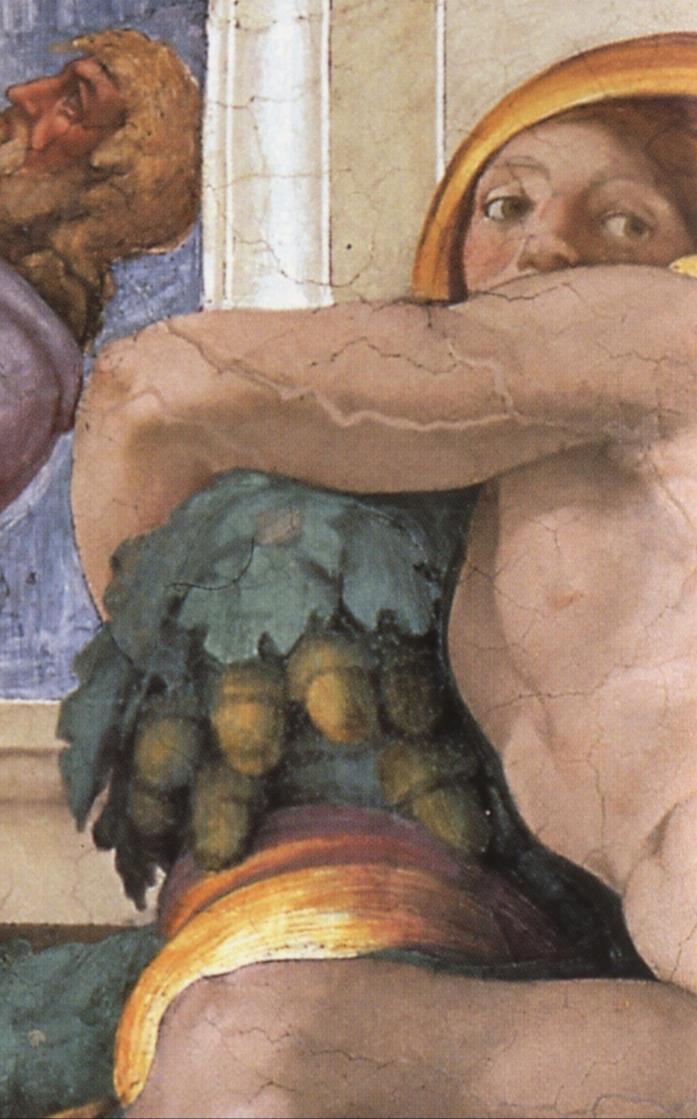 Il primo giovane tiene una estremità del festone 
di quercia: 
lo stringe 
con impeto 
e forza.

È la fortezza,
fortitudo.
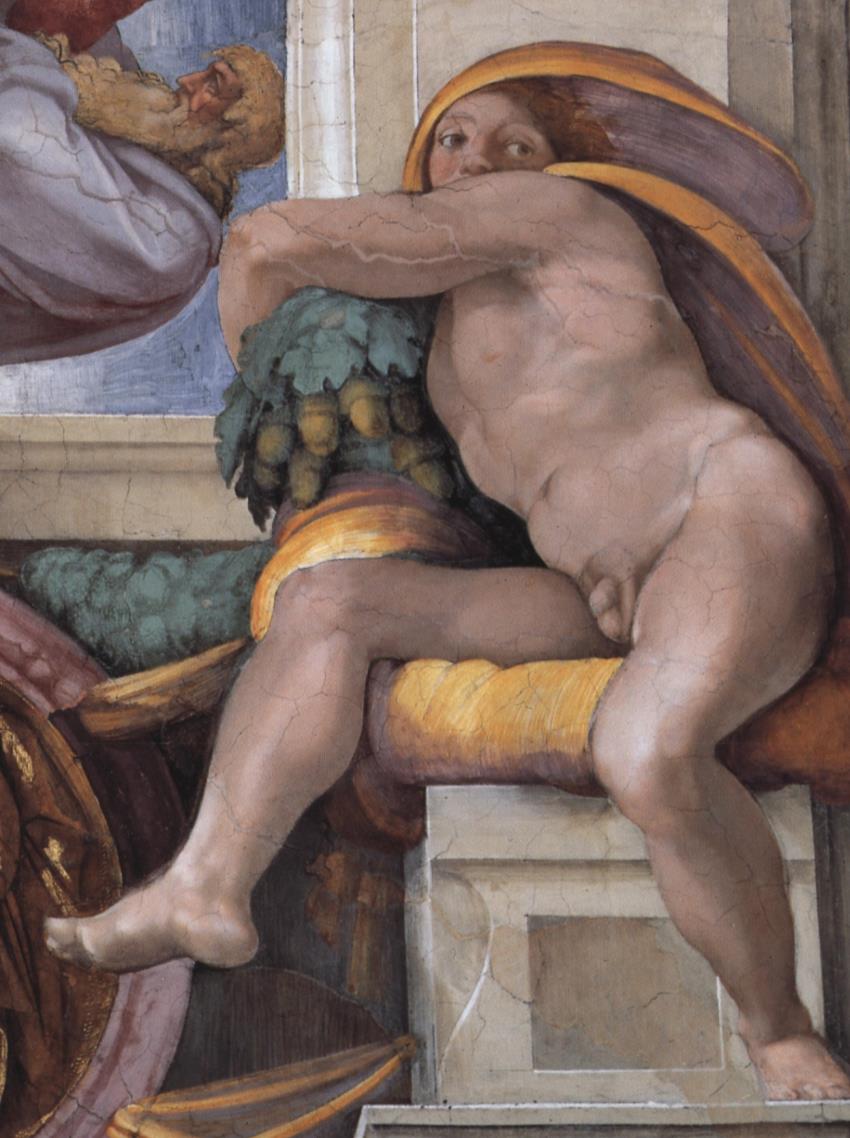 Tutto posso in colui che mi dà forza
Fil 4,13

La fortezza è la virtù per la quale   
si sopporta 
e si affronta 
ogni cosa, 
ogni sofferenza,
 per rimanere 
nel Vangelo,
nella sequela di Lui,
nella sua santità.
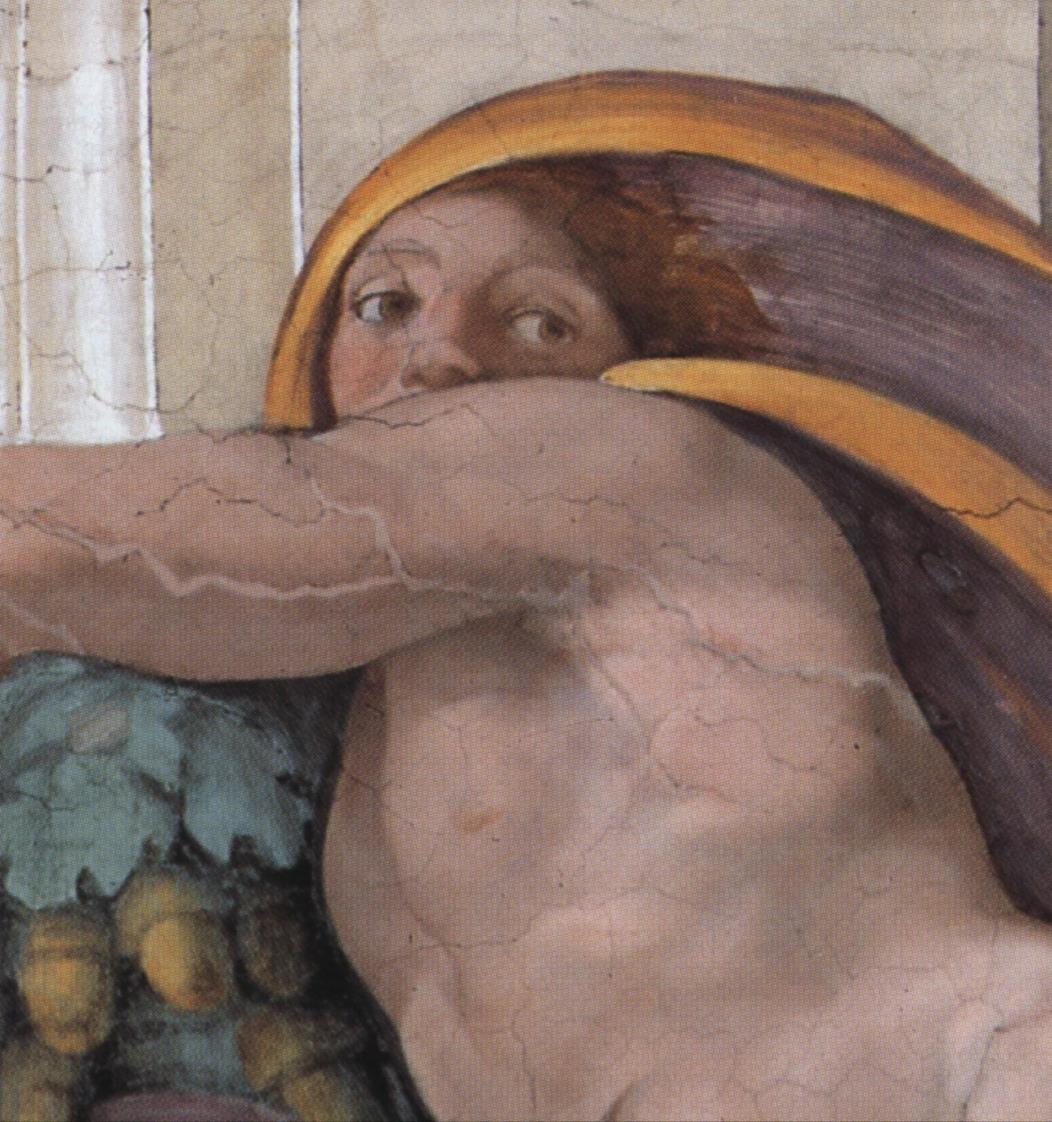 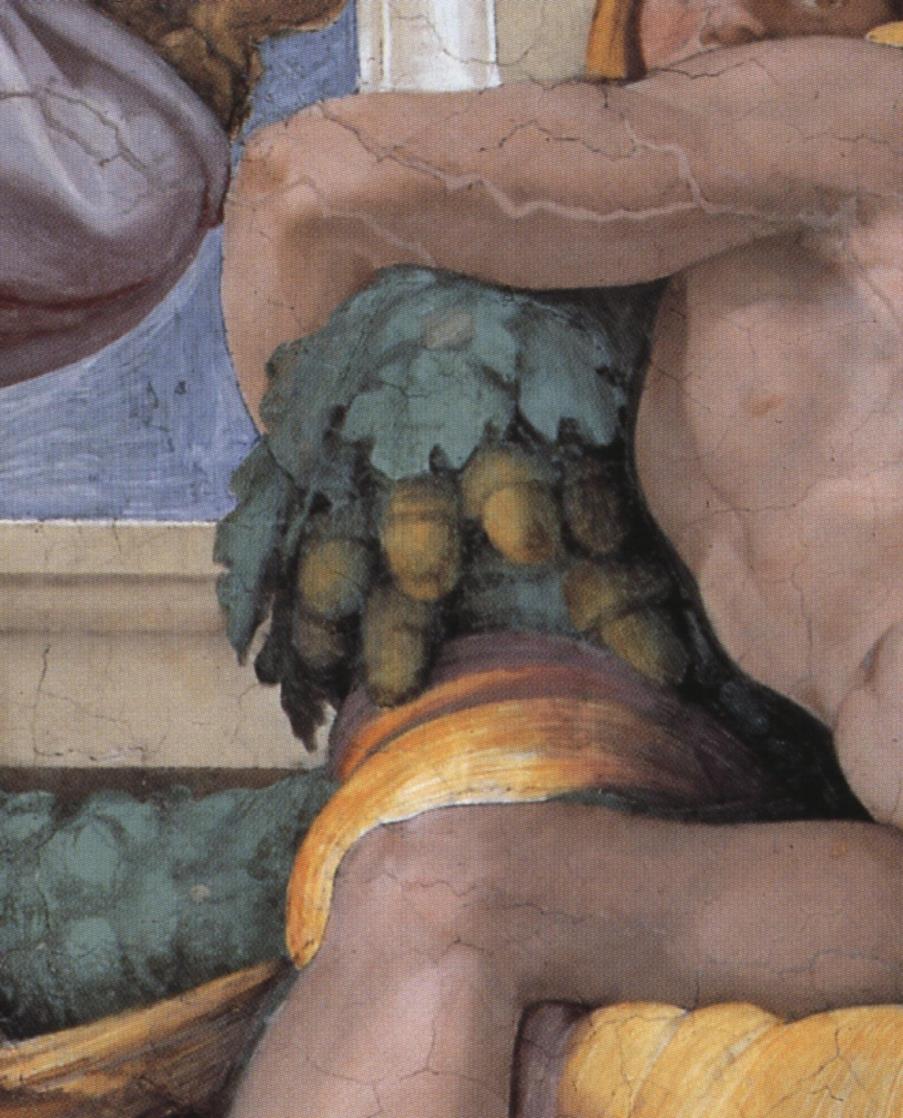 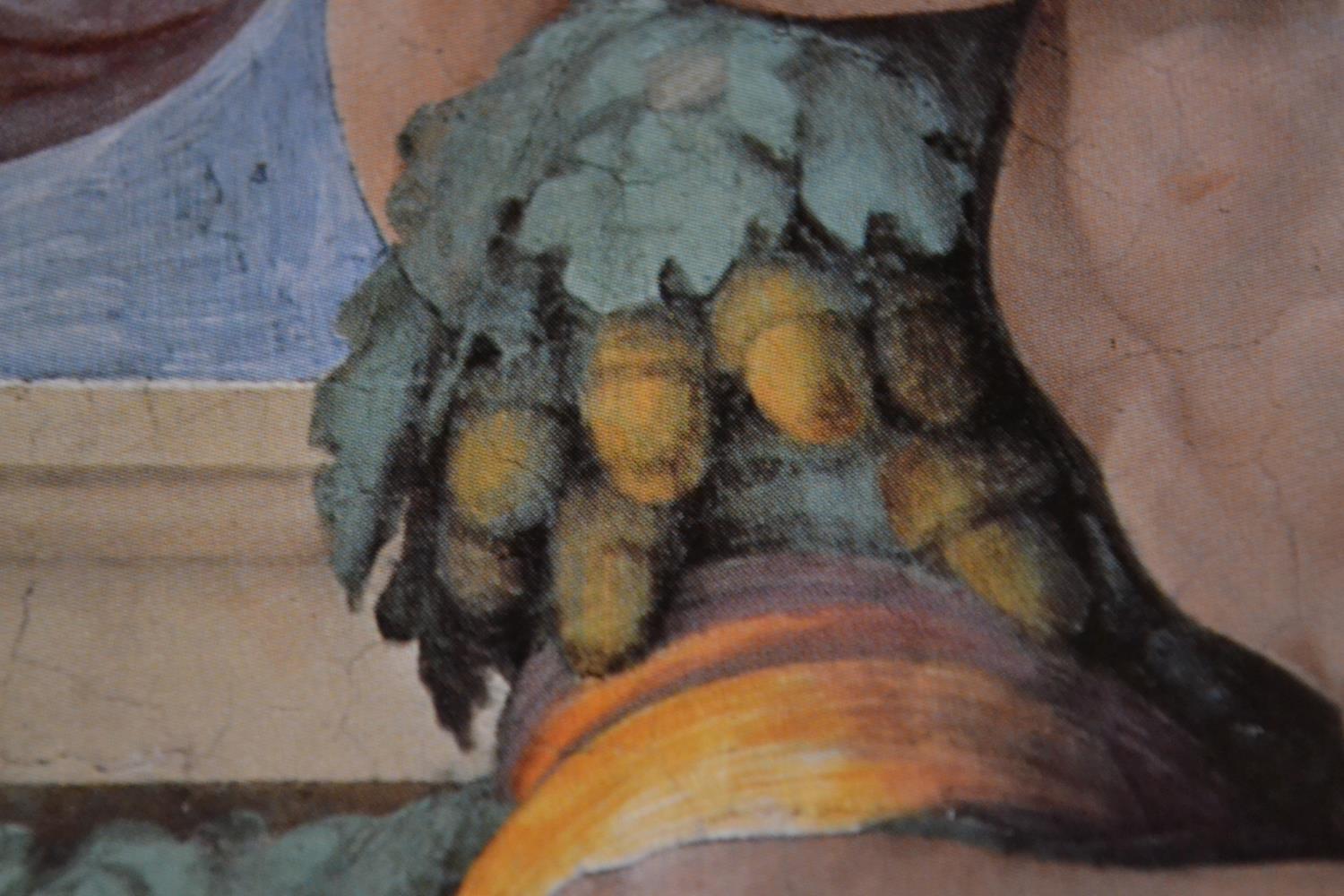 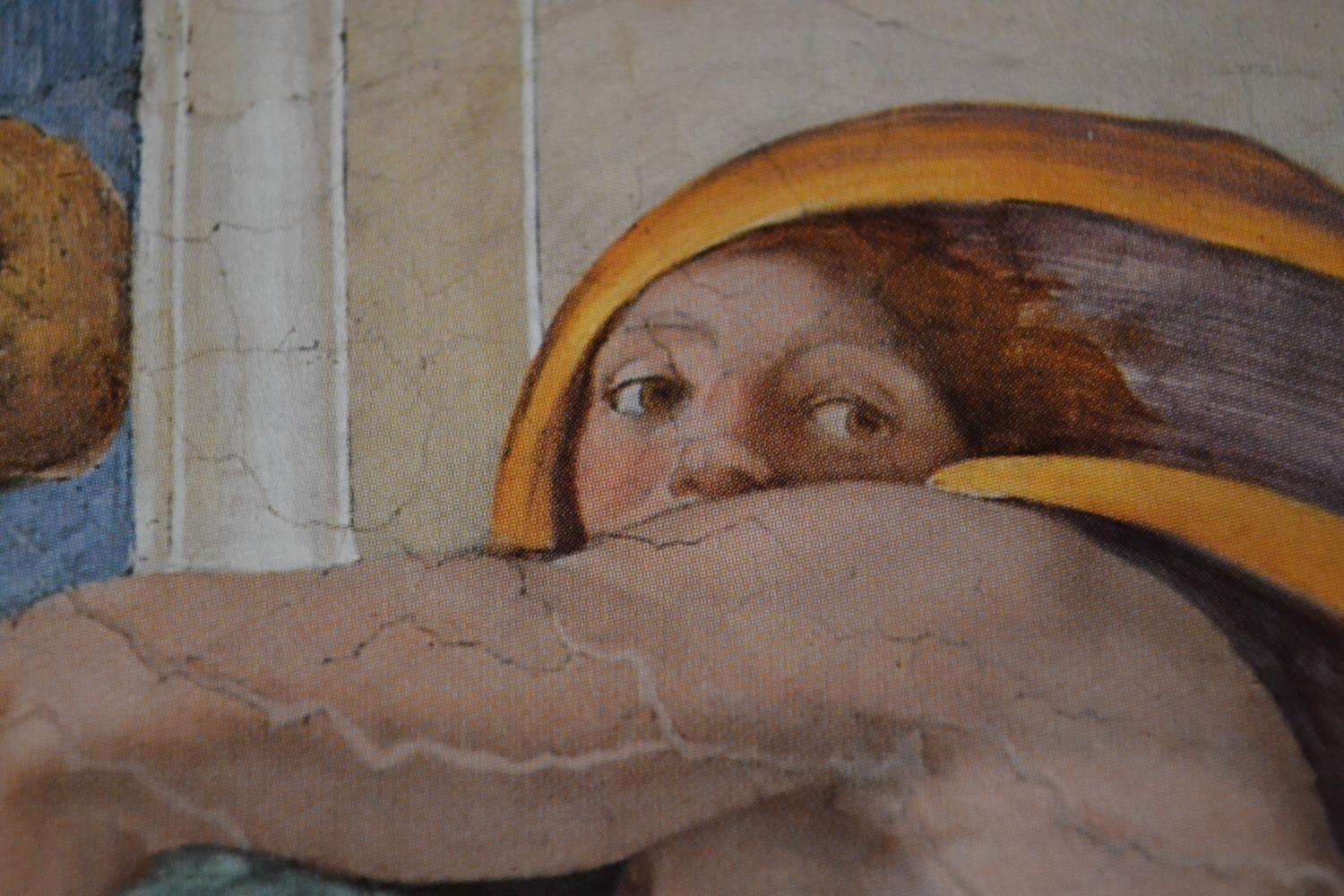 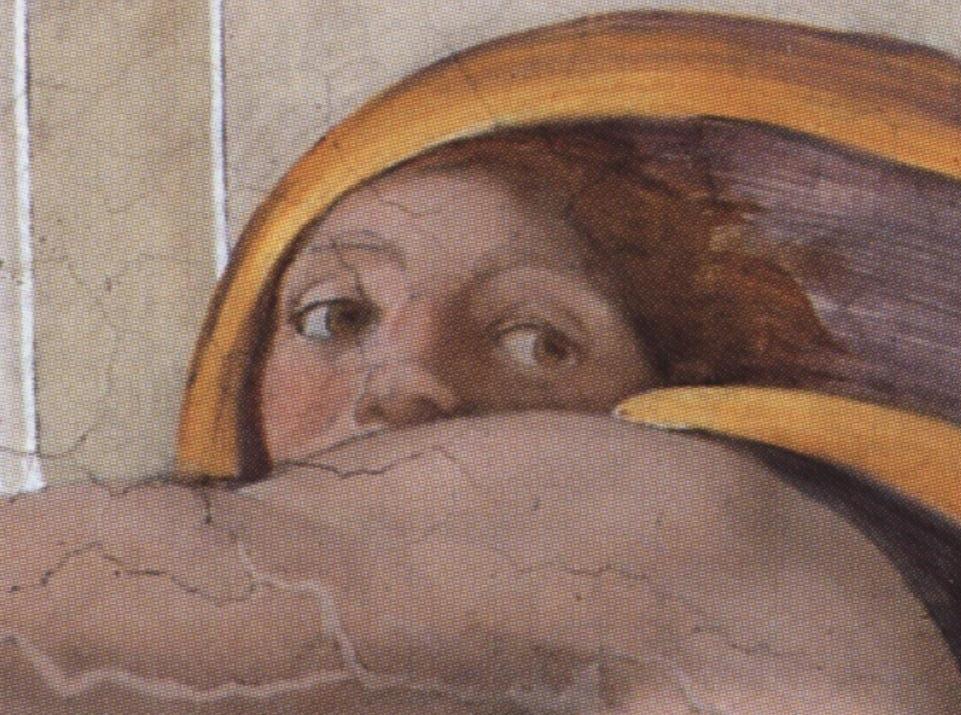 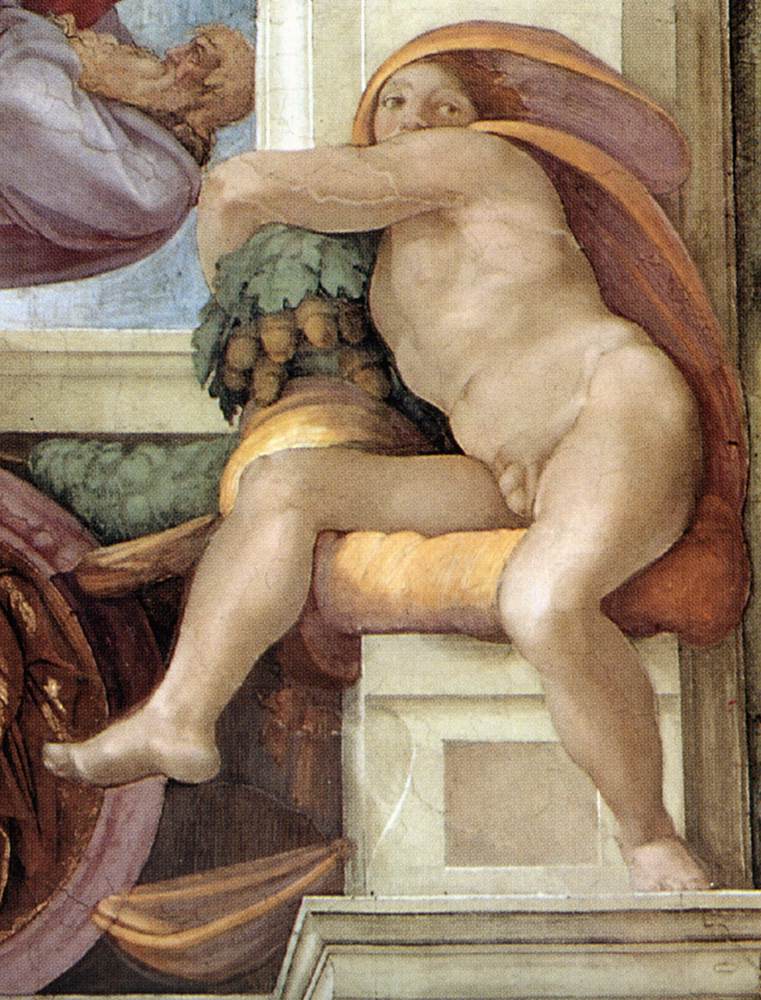 Il giovane seduto sulla sinistra di fronte alla fortezza, sembra avere una conformazione muscolare quasi femminile.

Con lo sguardo da destra egli scorre tutta la volta sulla quale si dispiega l’opera creatrice di Dio.

È la giustizia
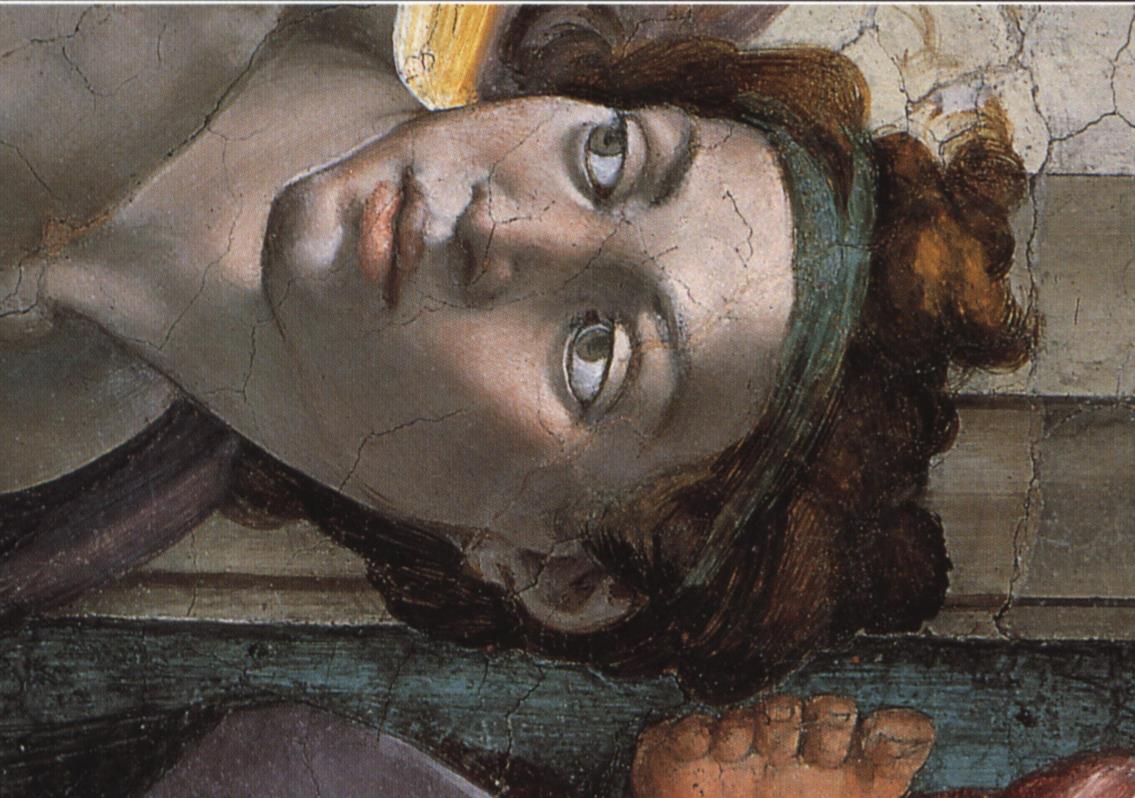 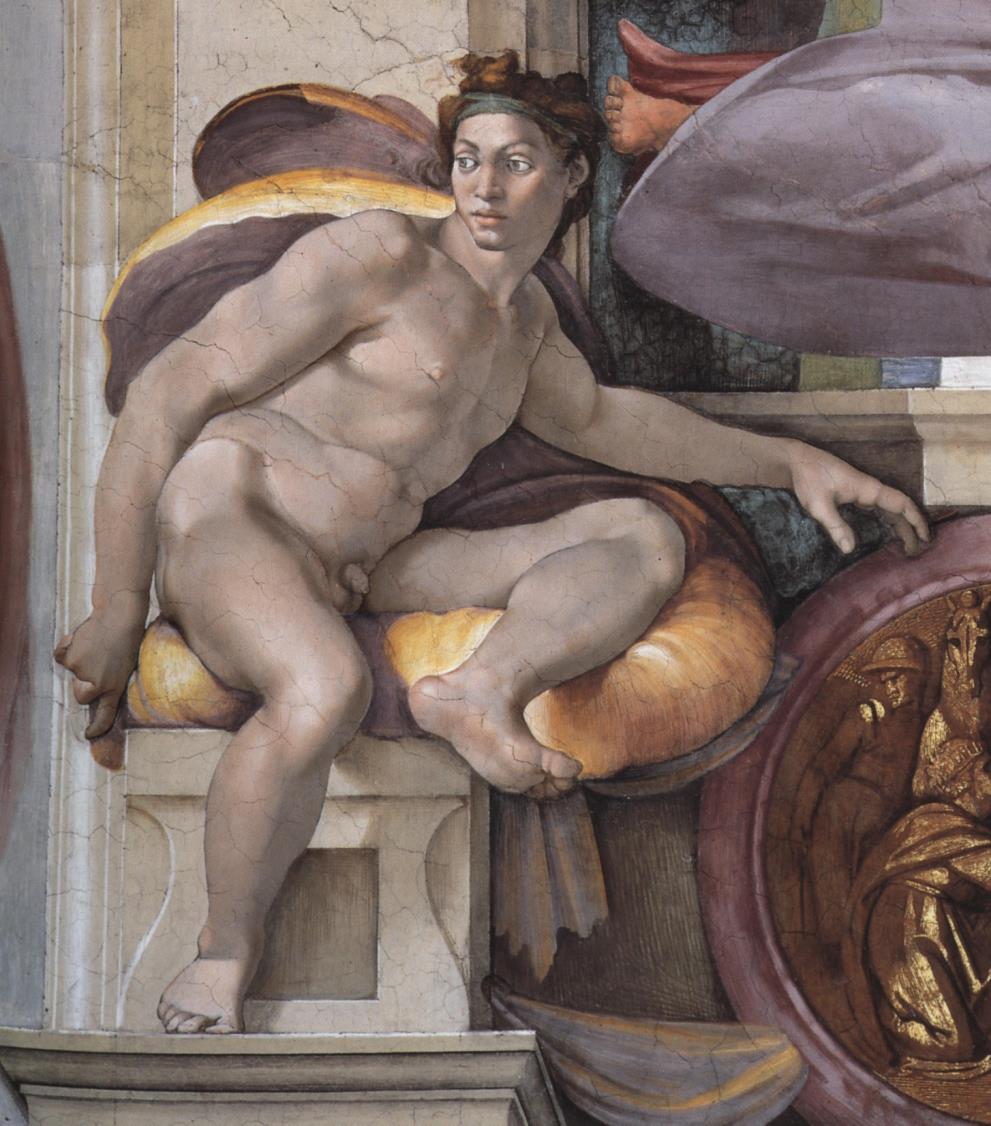 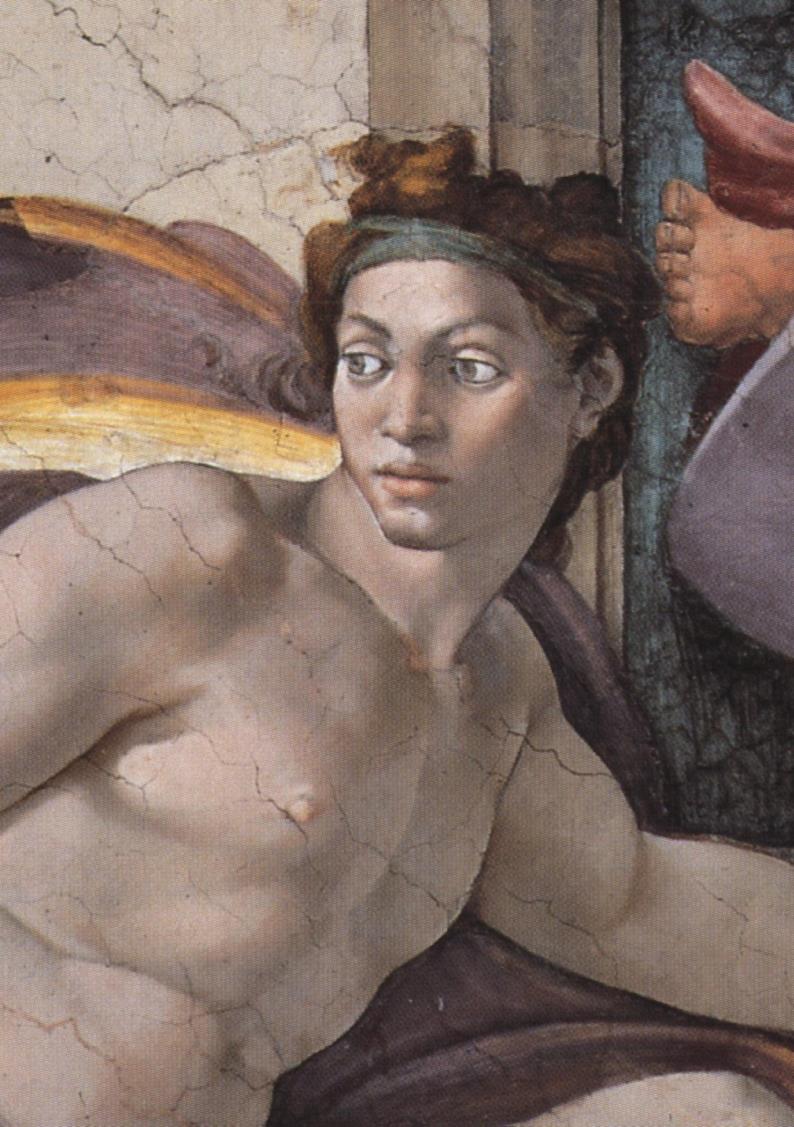 Rendete dunque a Cesare quello che è di Cesare, 
e a Dio quello che è di Dio
Mt 22,21

La giustizia 
riconosce quello che 
è dovuto a un altro.
Lo sguardo intenso 
di questo ignudo 
percorre tutta la volta 
per riconoscere 
il progetto e l’opera di Dio di ricapitolare in Cristo 
tutte le cose
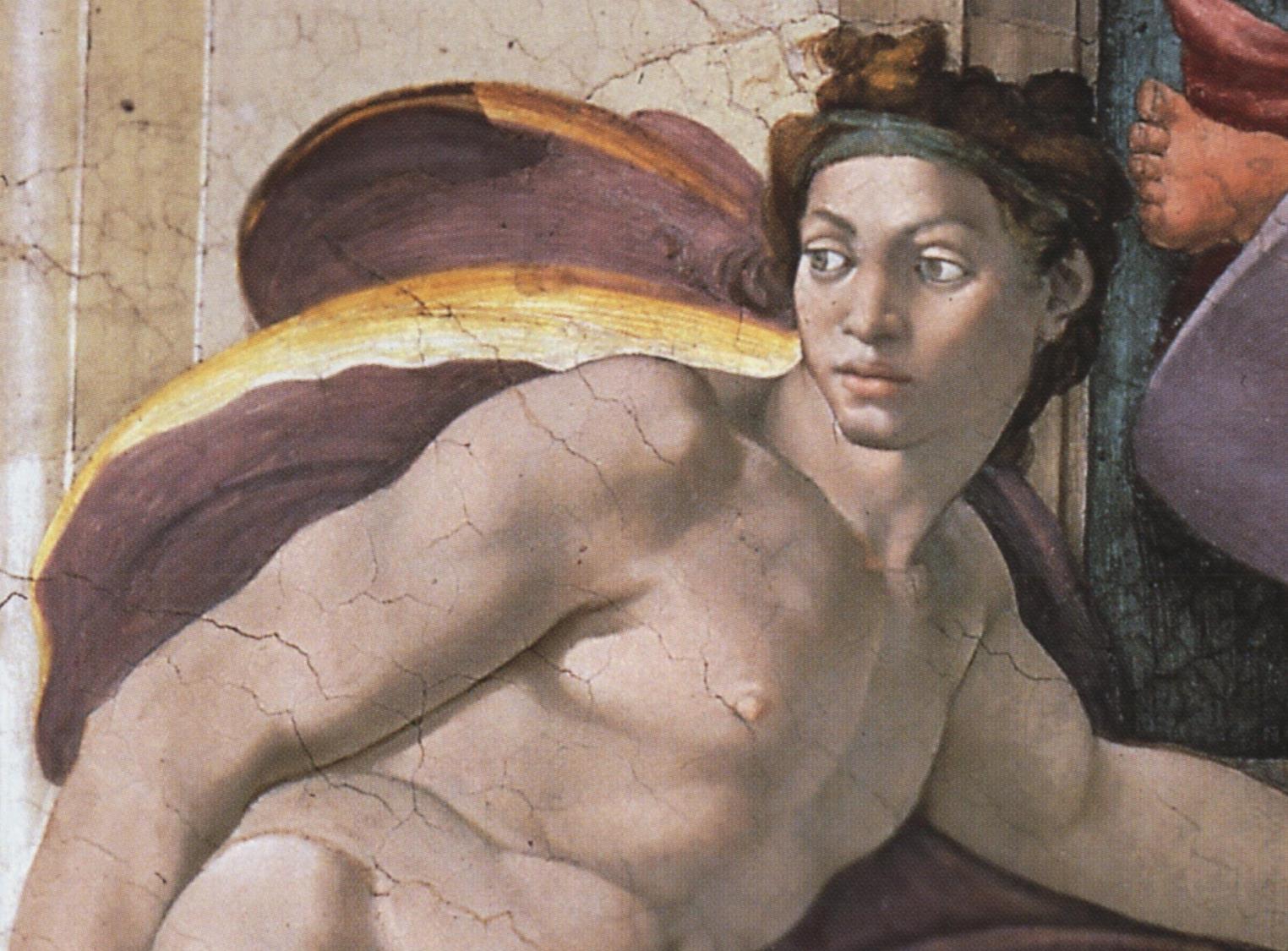 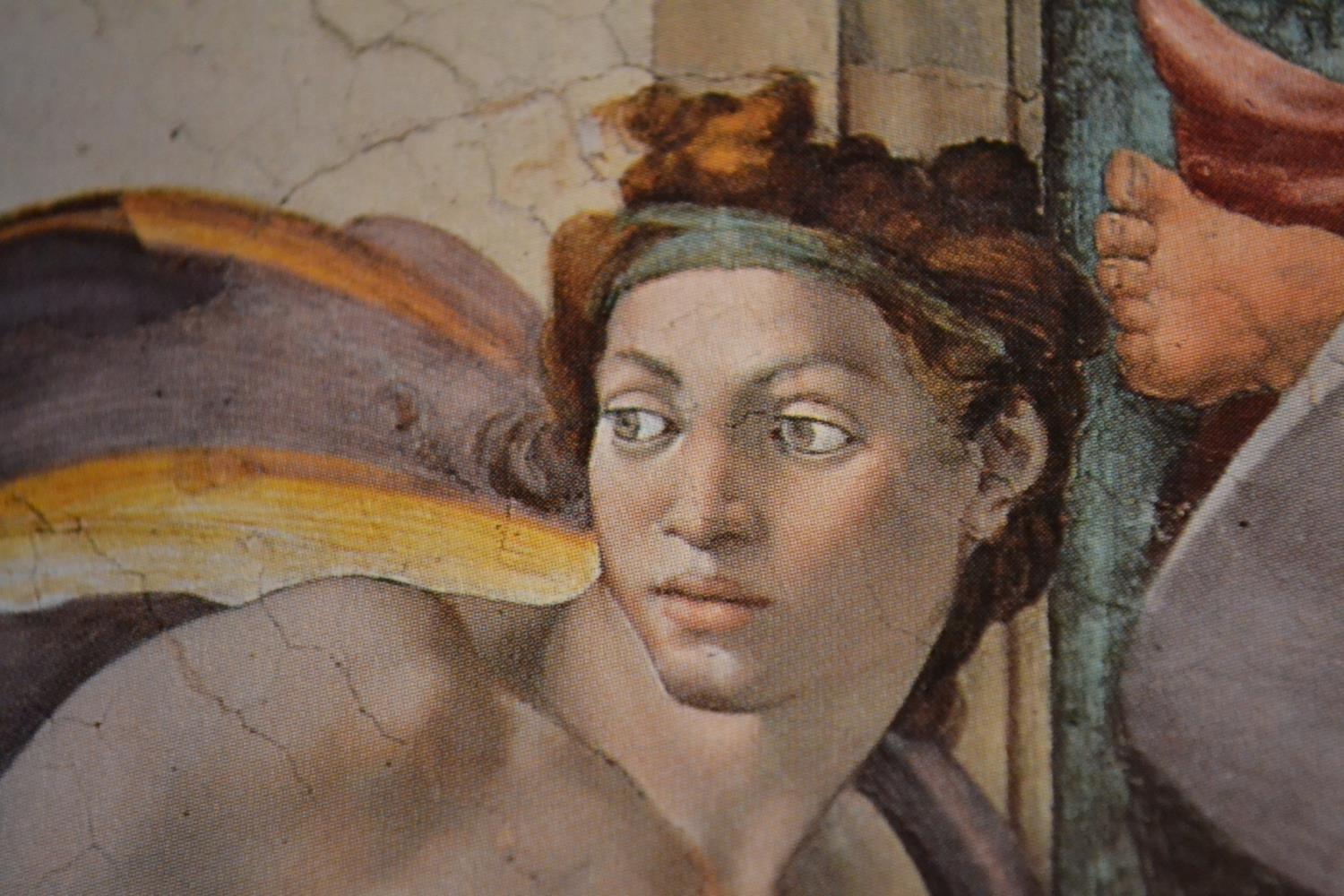 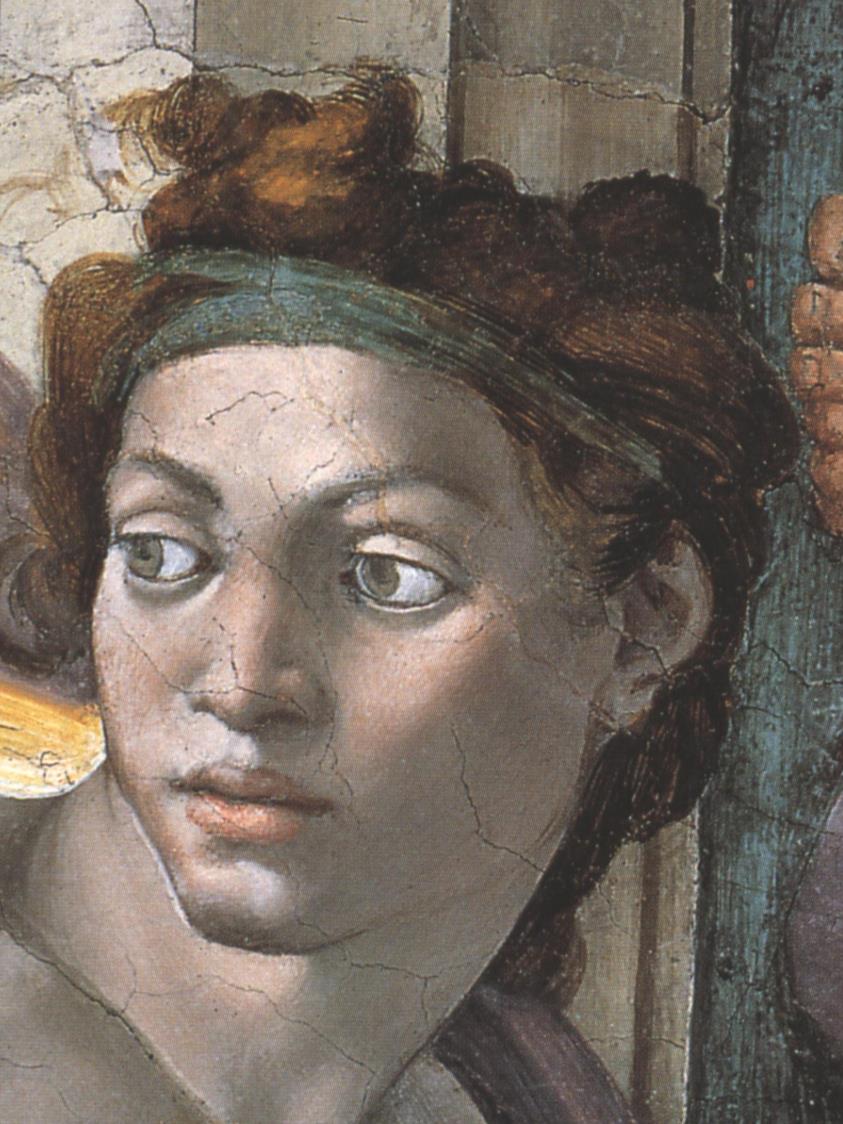 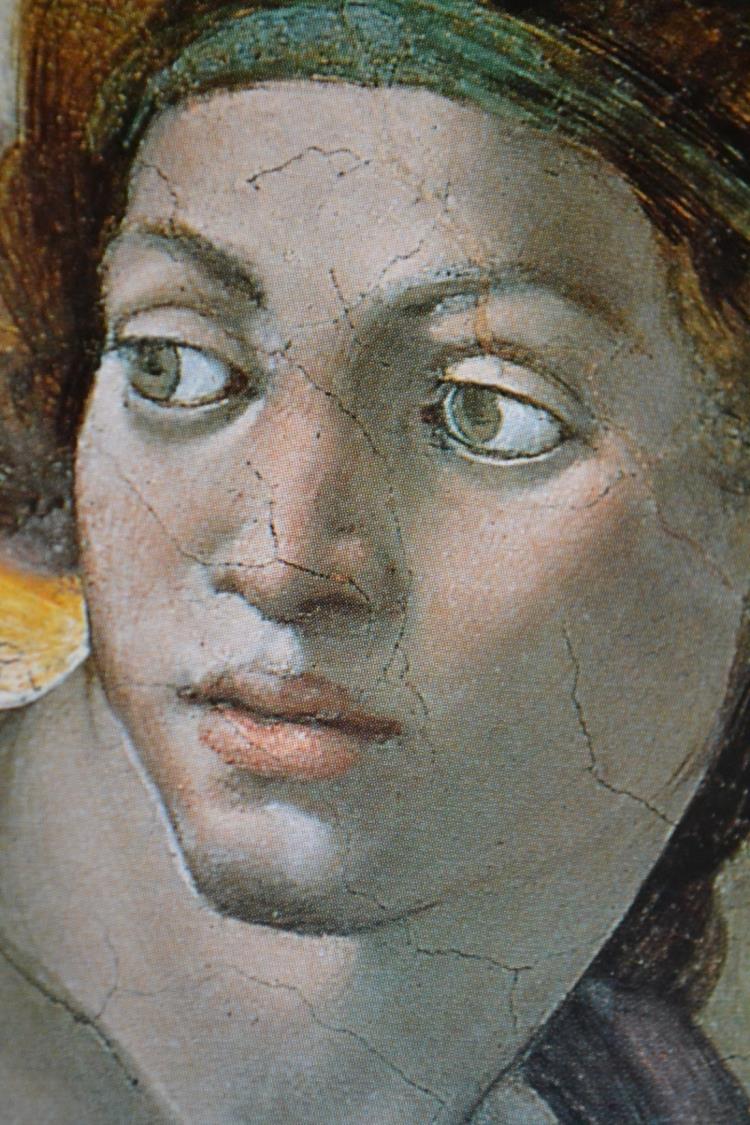 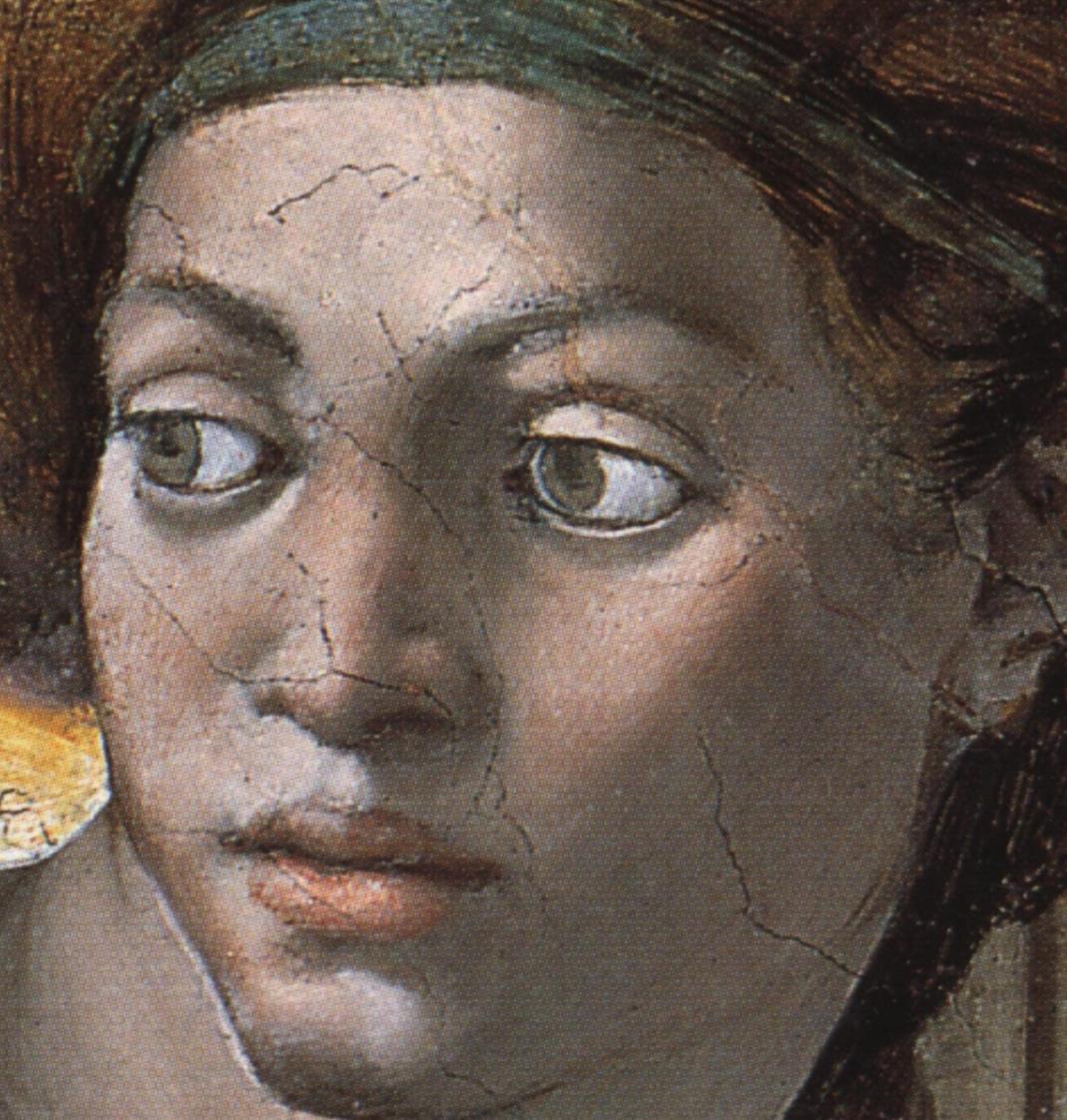 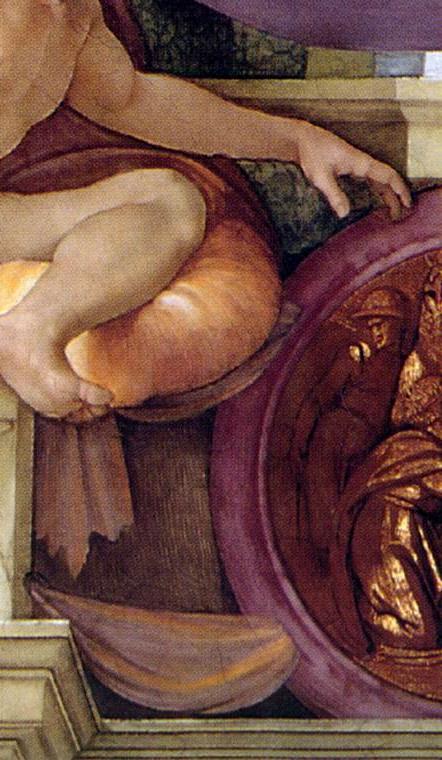 Con la sua sinistra tocca il tondo su cui è raffigurato il re Alessandro Magno che rende omaggio al sommo sacerdote in Gerusalemme.
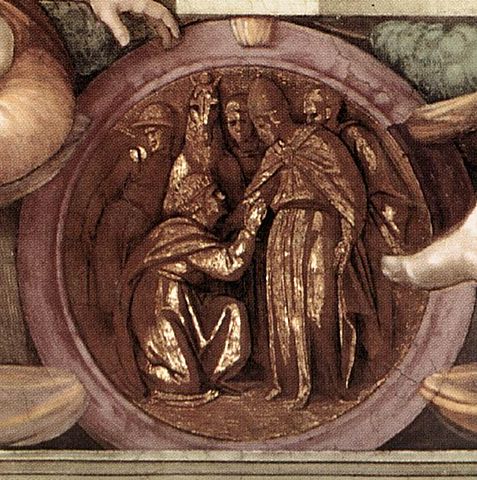 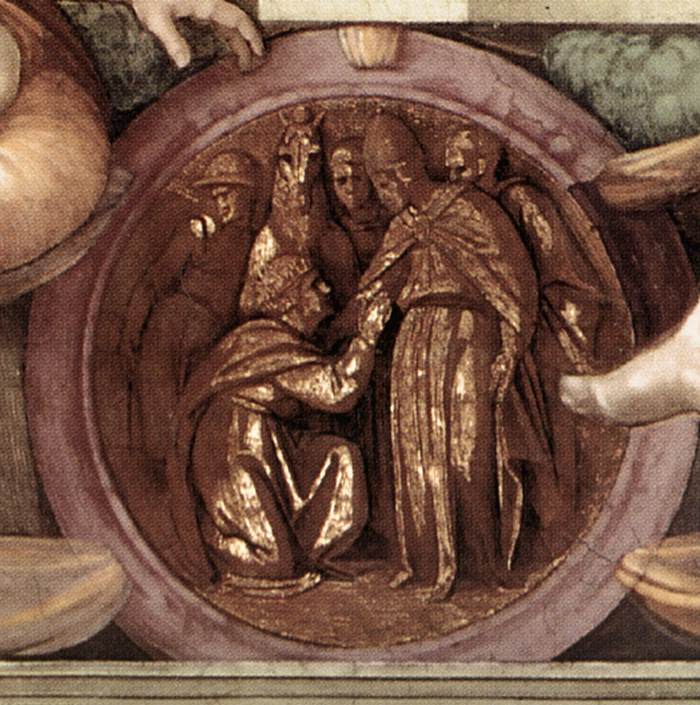 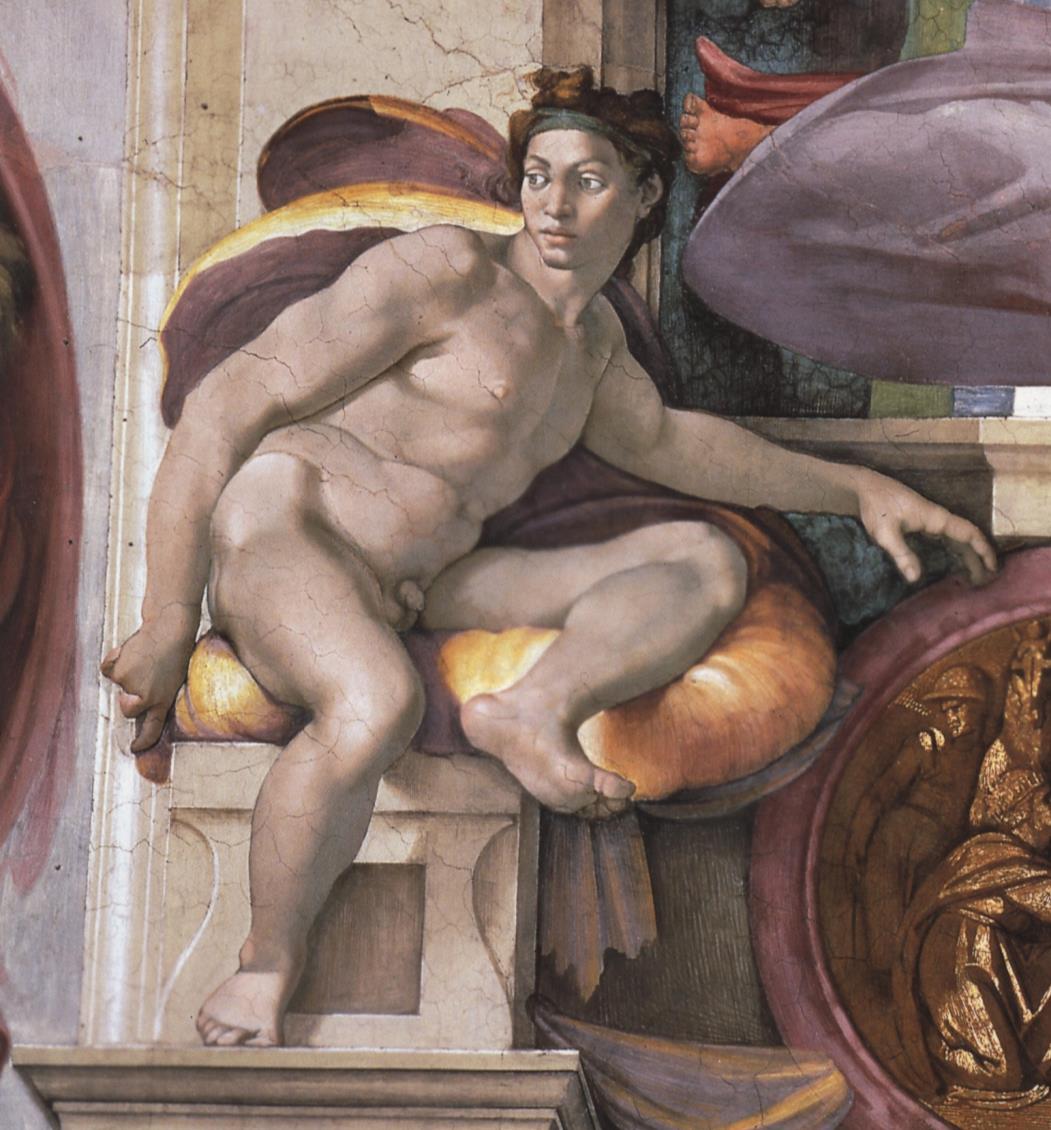 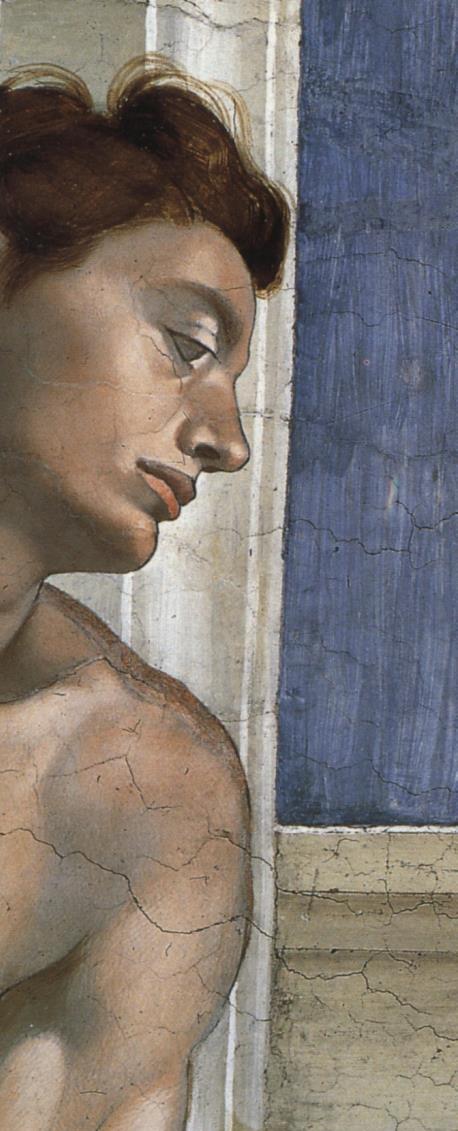 La Temperanza 
è la virtù che fa passare 
dalla vita secondo la carne 
alla vita secondo lo Spirito.

Essa orienta all’amore di agape,
l’Amore che dà la Vita,
 ogni desiderio e ogni passione, ogni gioia, ogni piacere, 
ogni bellezza, 
ogni bontà
Rallegratevi nel Signore, sempre; 
ve lo ripeto ancora, rallegratevi. 
La vostra affabilità sia nota a tutti gli uomini. 
Il Signore è vicino! 
Non angustiatevi per nulla, 
ma in ogni necessità esponete a Dio le vostre richieste, con preghiere, suppliche e ringraziamenti; 
e la pace di Dio, che sorpassa ogni intelligenza, custodirà i vostri cuori e i vostri pensieri in Cristo Gesù.
In conclusione, fratelli, tutto quello che è vero, 
nobile, giusto, puro, amabile, onorato, 
quello che è virtù e merita lode, 
tutto questo sia oggetto dei vostri pensieri. 
E il Dio della pace sarà con voi!
Fil 4,4-9
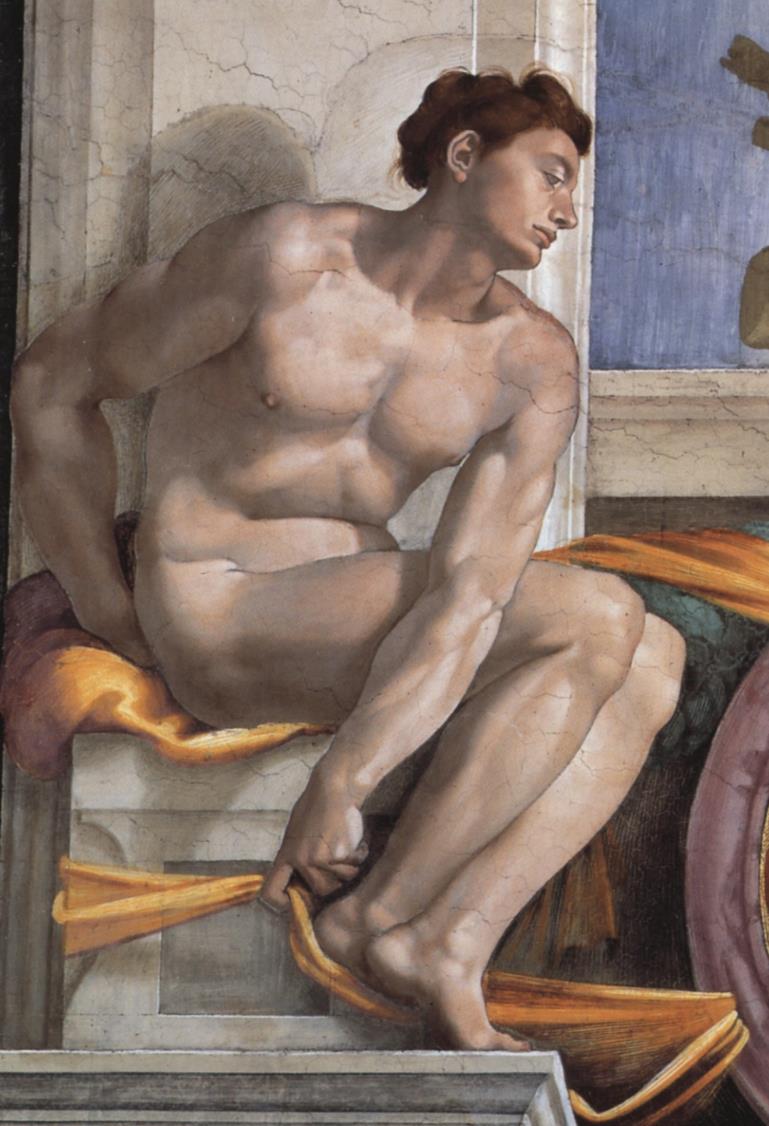 Il giovane  che rappresenta
la Temperanza 
ha una postura raccolta. 
Siede con le ginocchia strettamente avvicinate. 
Trattiene con l’indice 
della mano sinistra
il nastro dorato, 
sul quale siede,  
e che passa tra gli occhielli del tondo in rilievo.
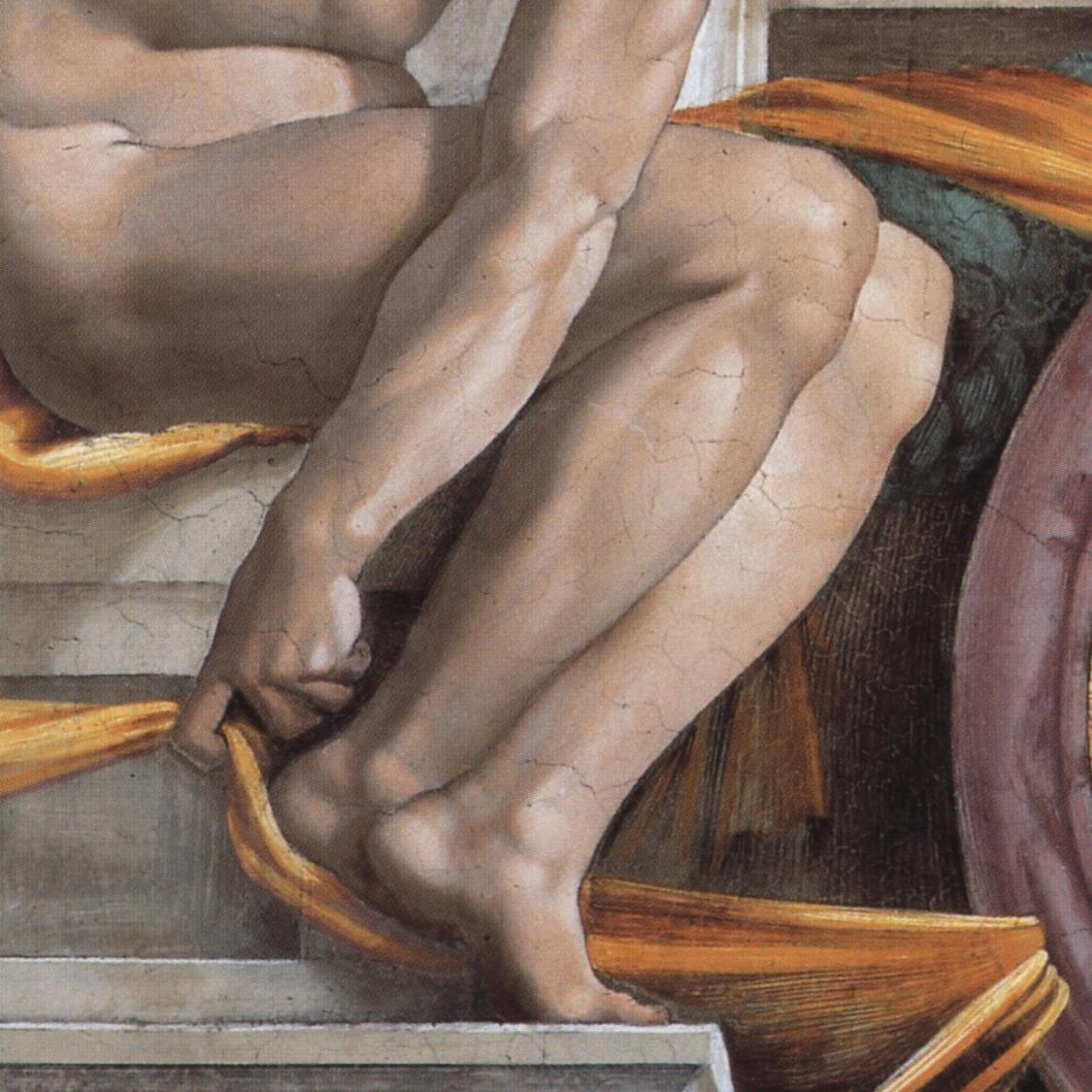 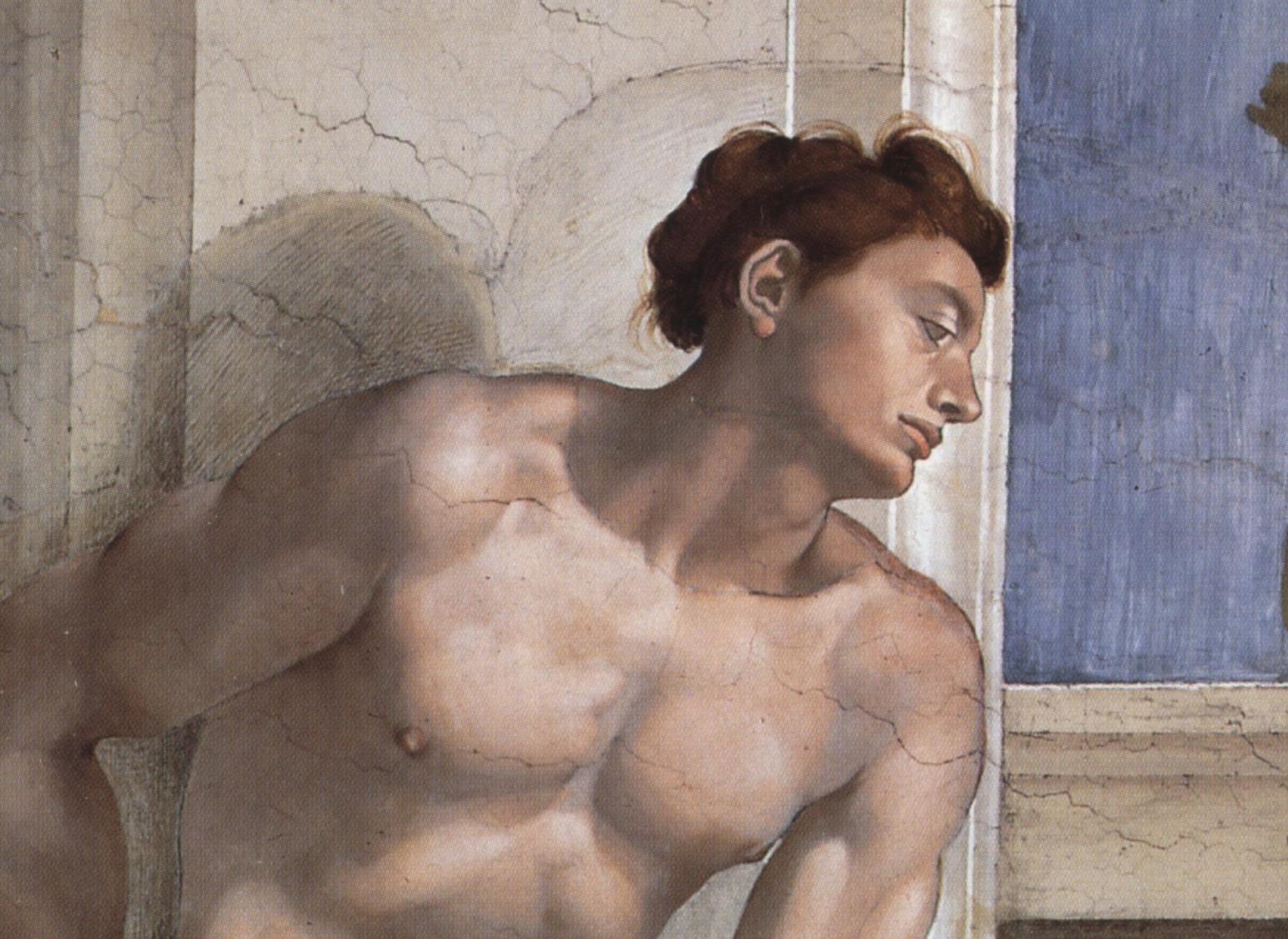 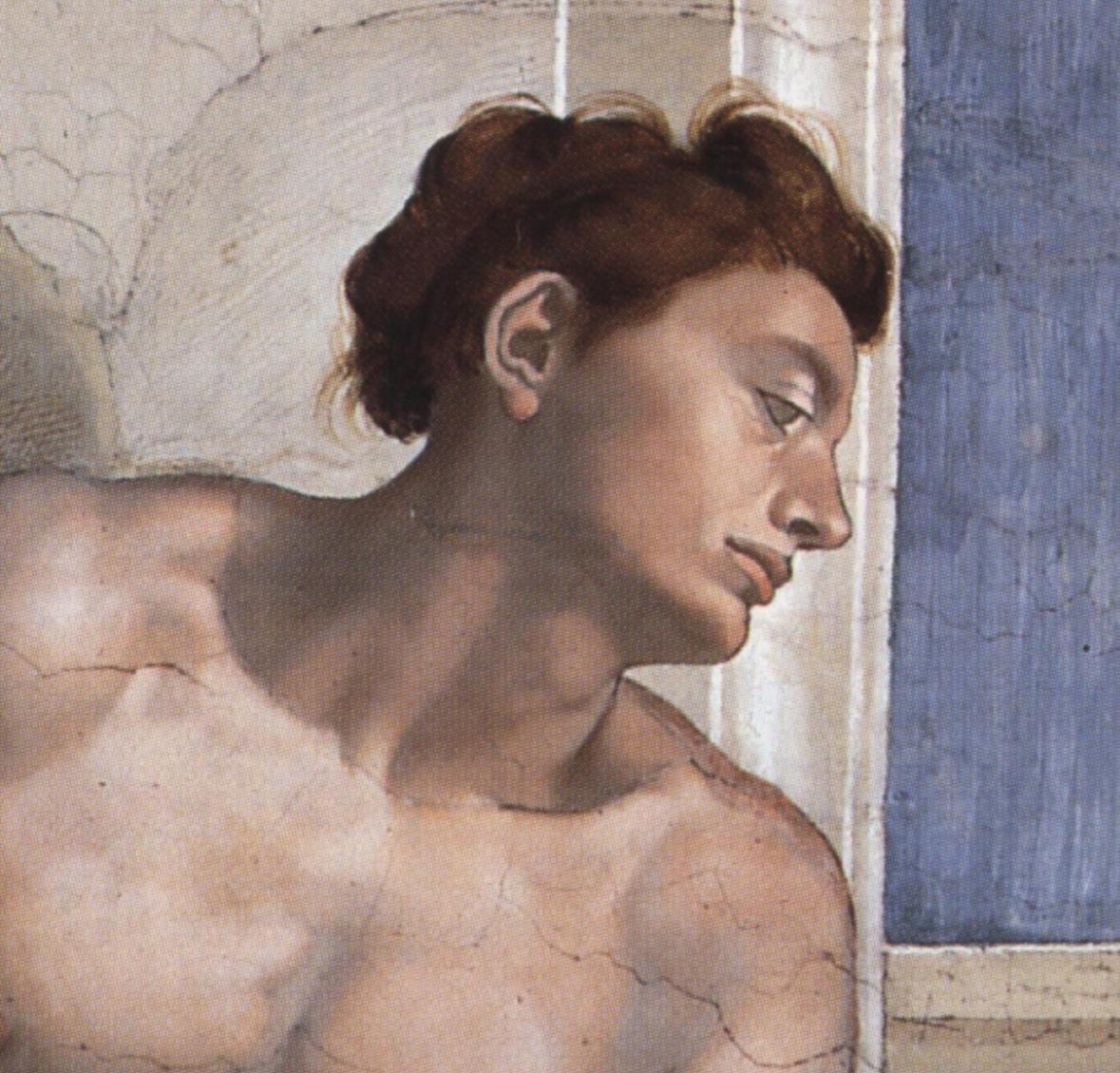 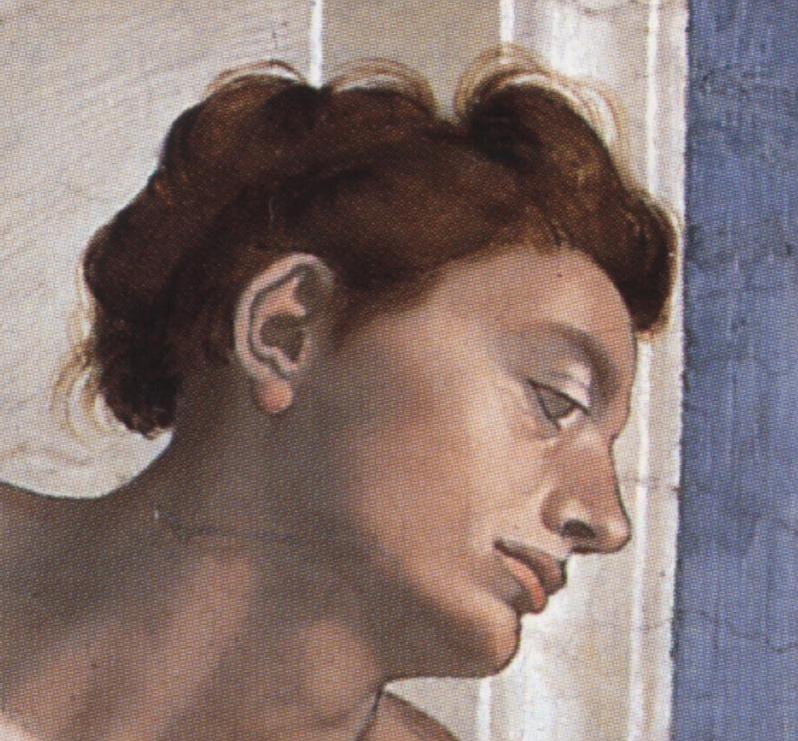 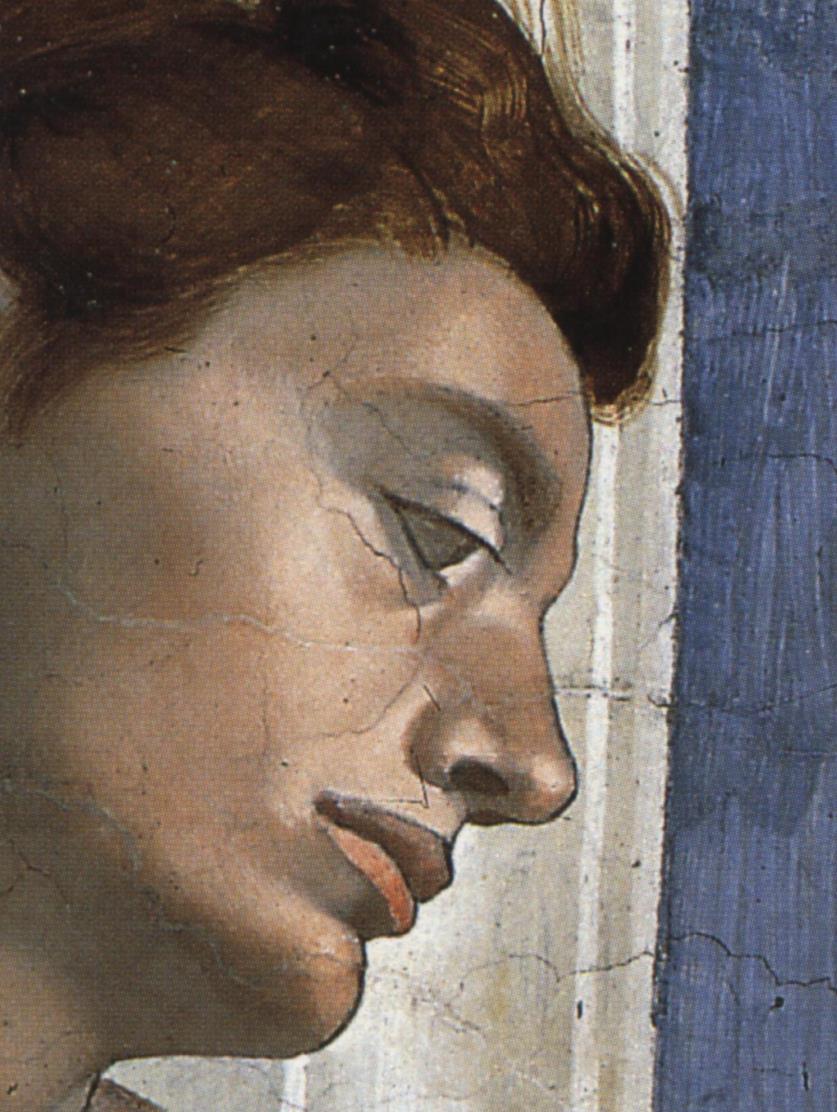 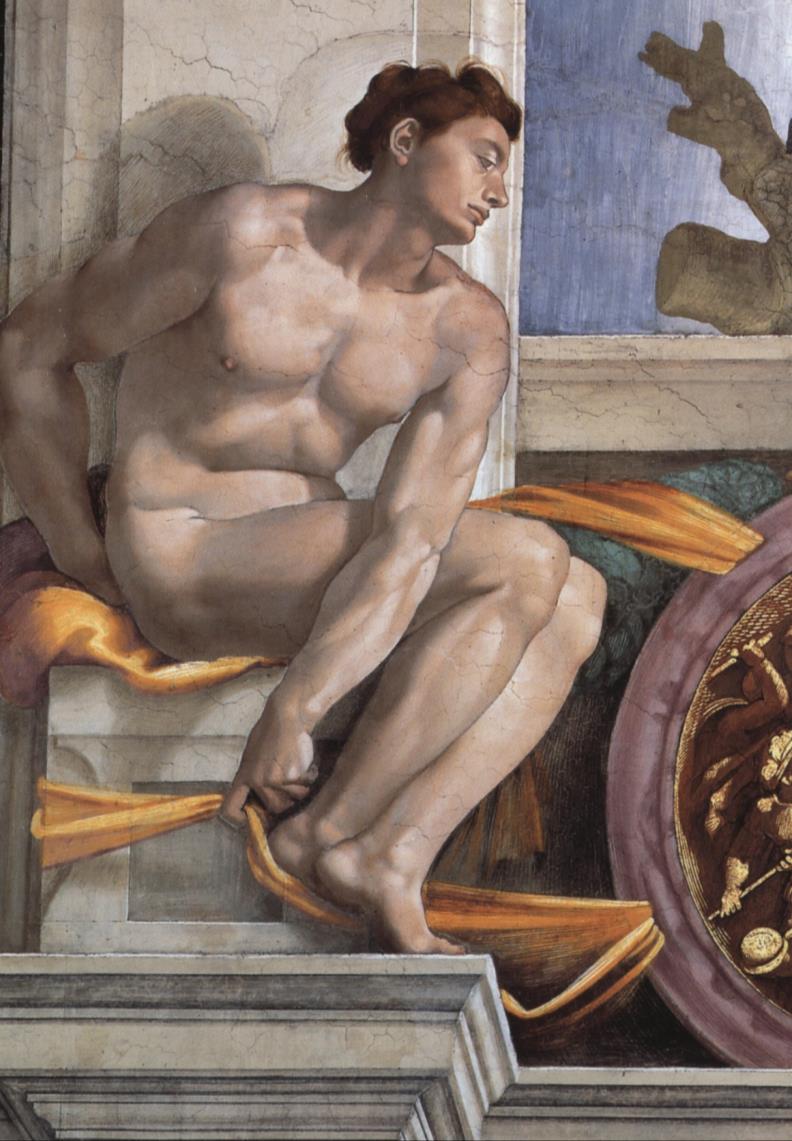 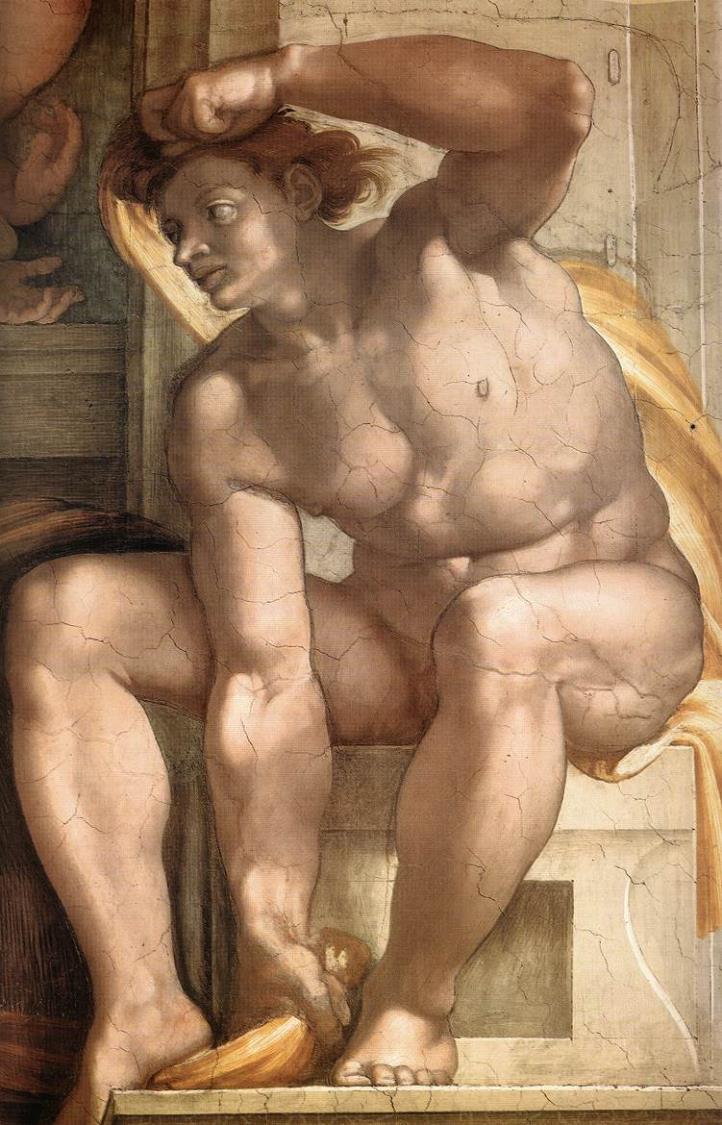 L’ultimo giovane, 
seduto di fronte alla temperanza, 
ferma con il piede 
e la mano destra 
il medesimo nastro, 
e con la sinistra, 
lo solleva 
tenendolo 
sopra il capo. 

È la previdente 
Prudenza.
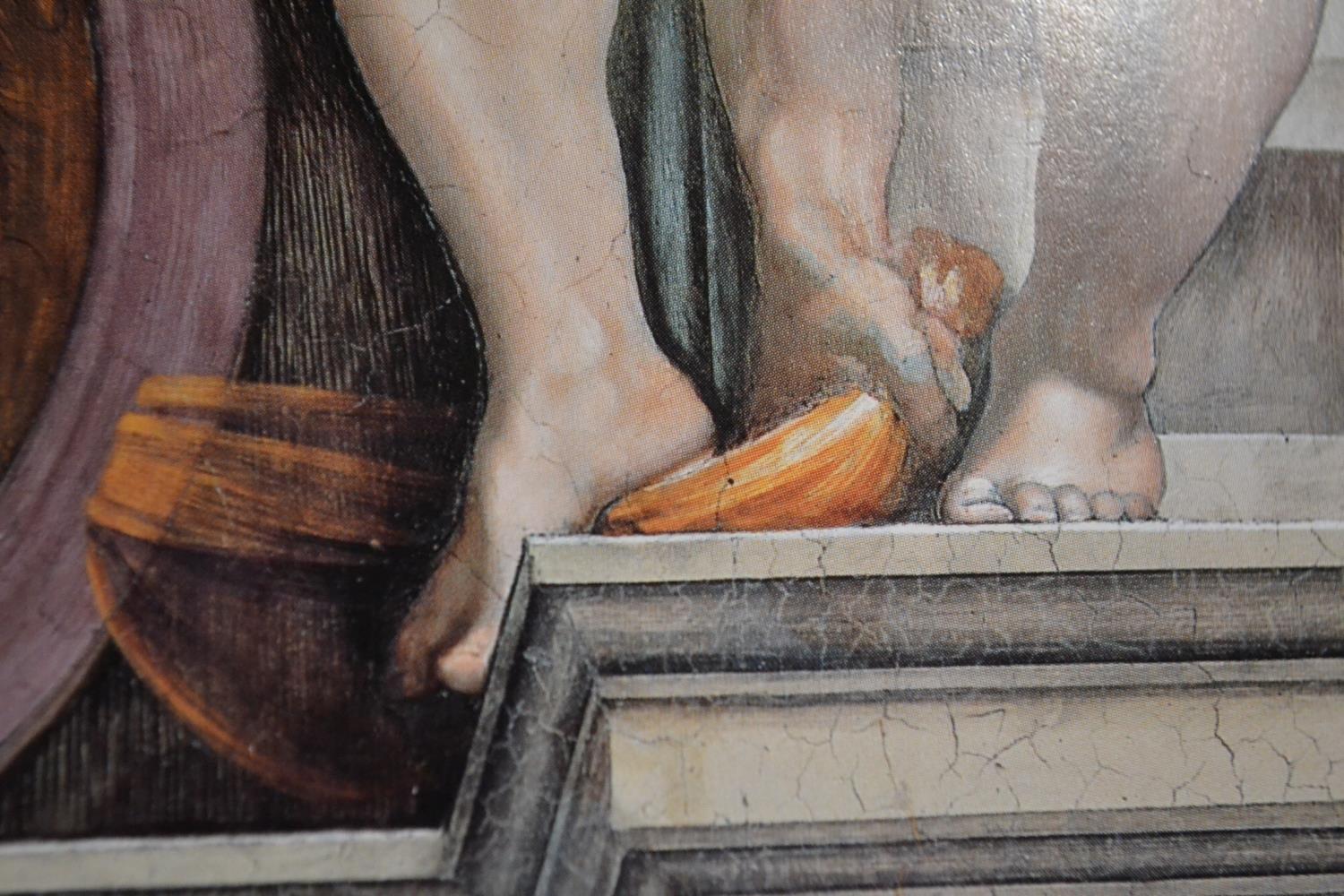 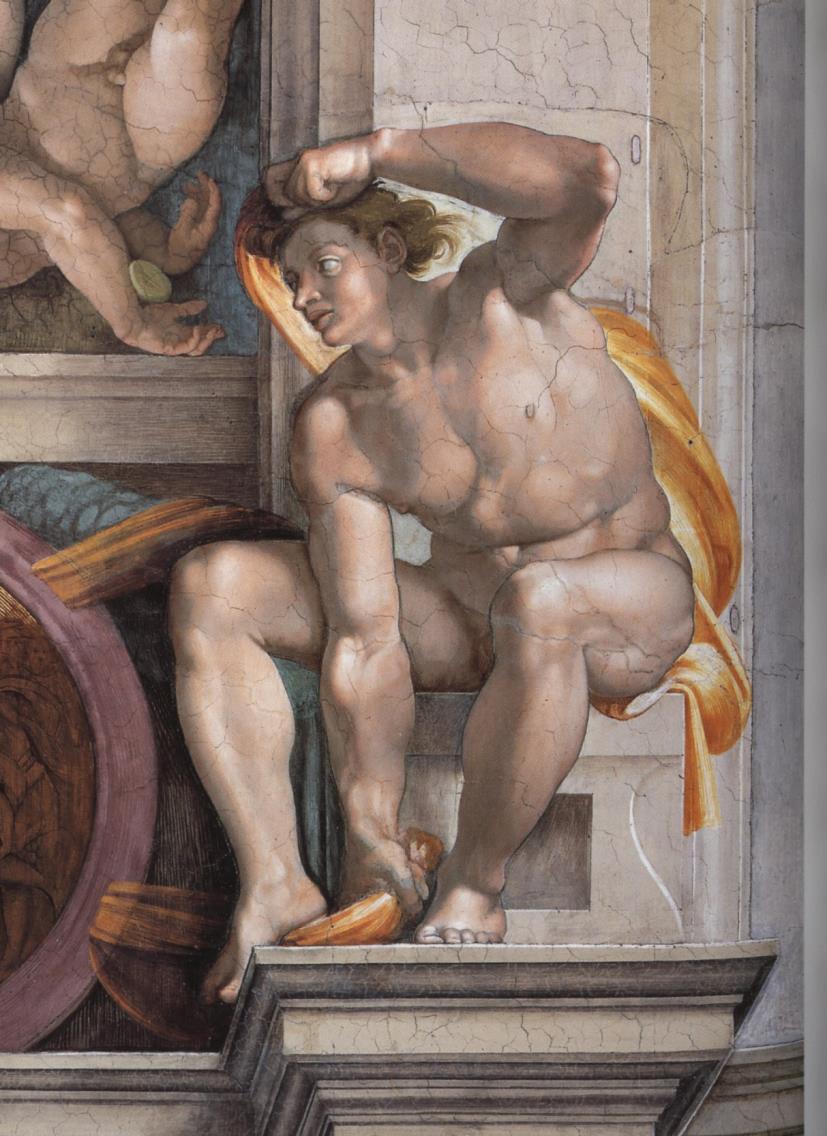 Non conformatevi 
alla mentalità  di questo secolo, 
ma trasformatevi rinnovando 
la vostra mente, 
per poter discernere 
la volontà di Dio, 
ciò che è buono, 
a lui gradito e perfetto
Rm 12, 2

La Prudenza 
è quella virtù 
che in tutte le cose 
cerca e coglie 
la volontà di Dio 
e ad essa conforma 
la vita personale e   
la storia degli uomini
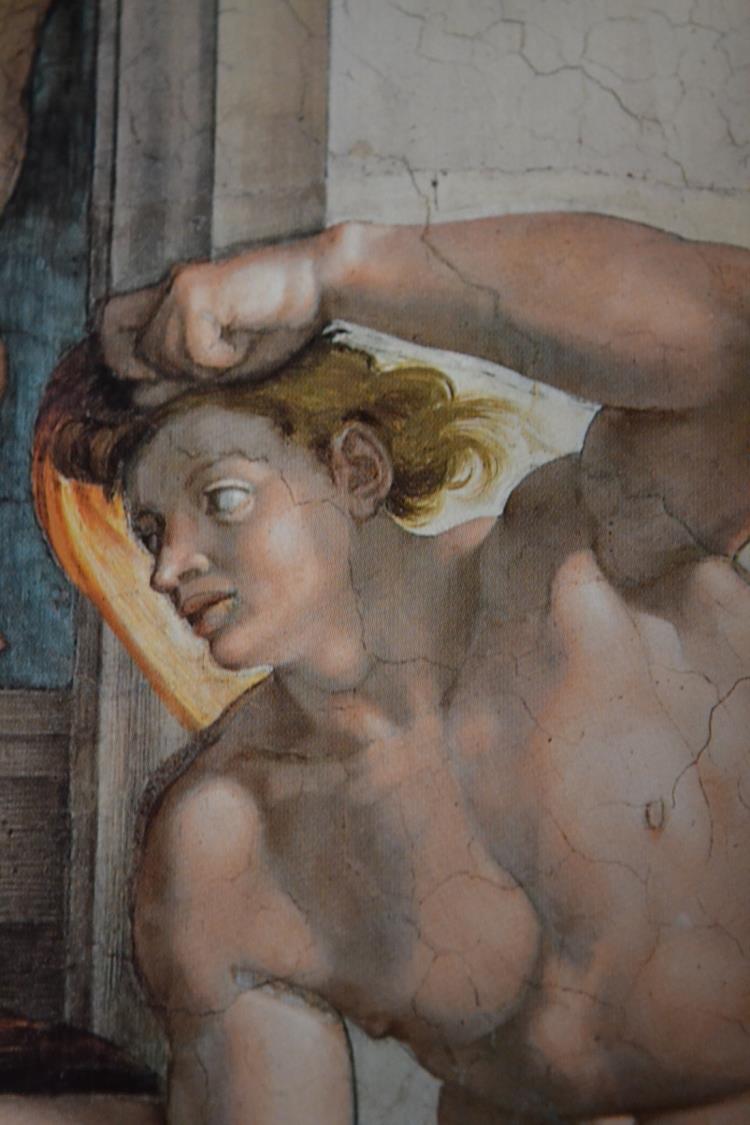 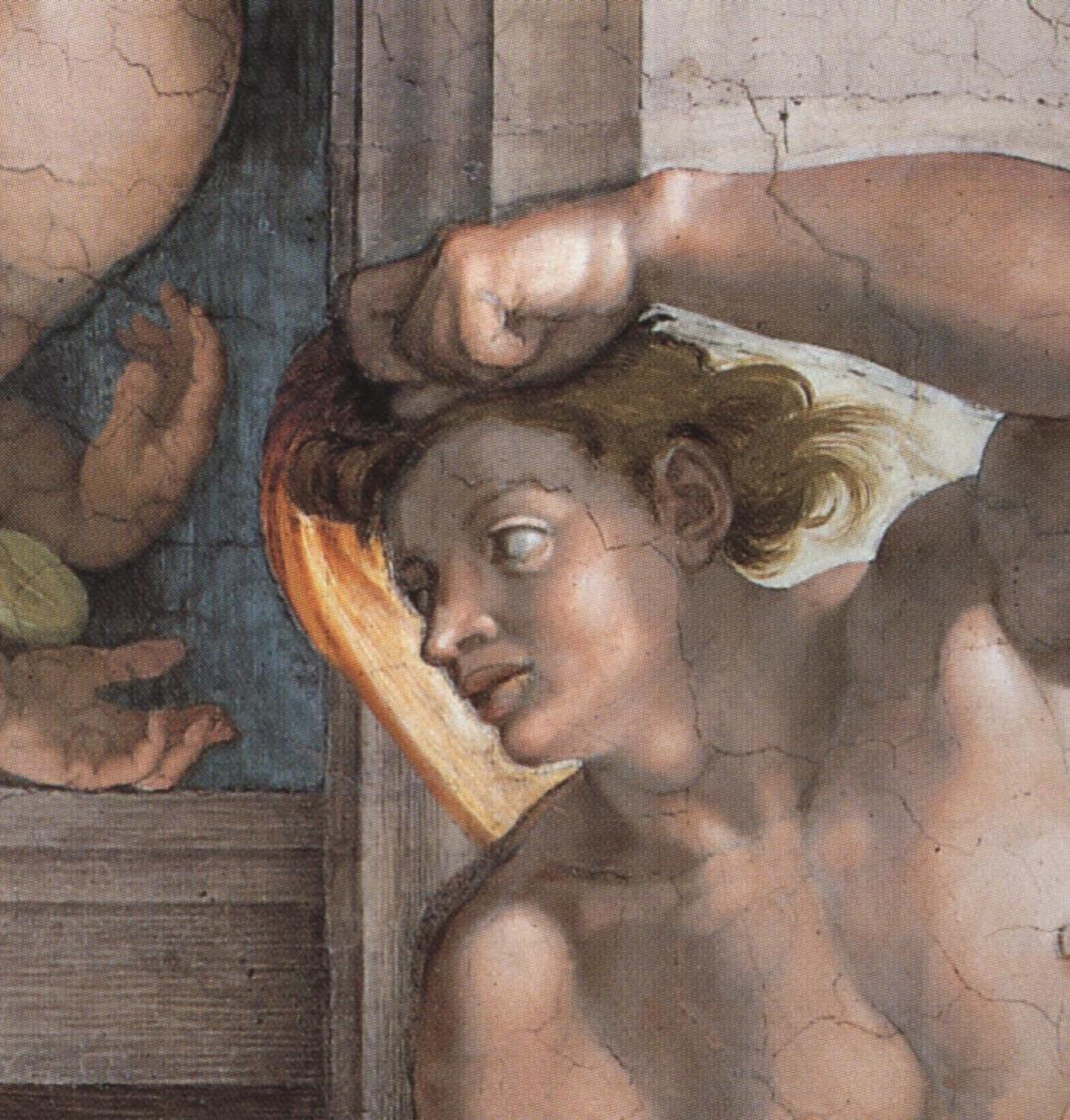 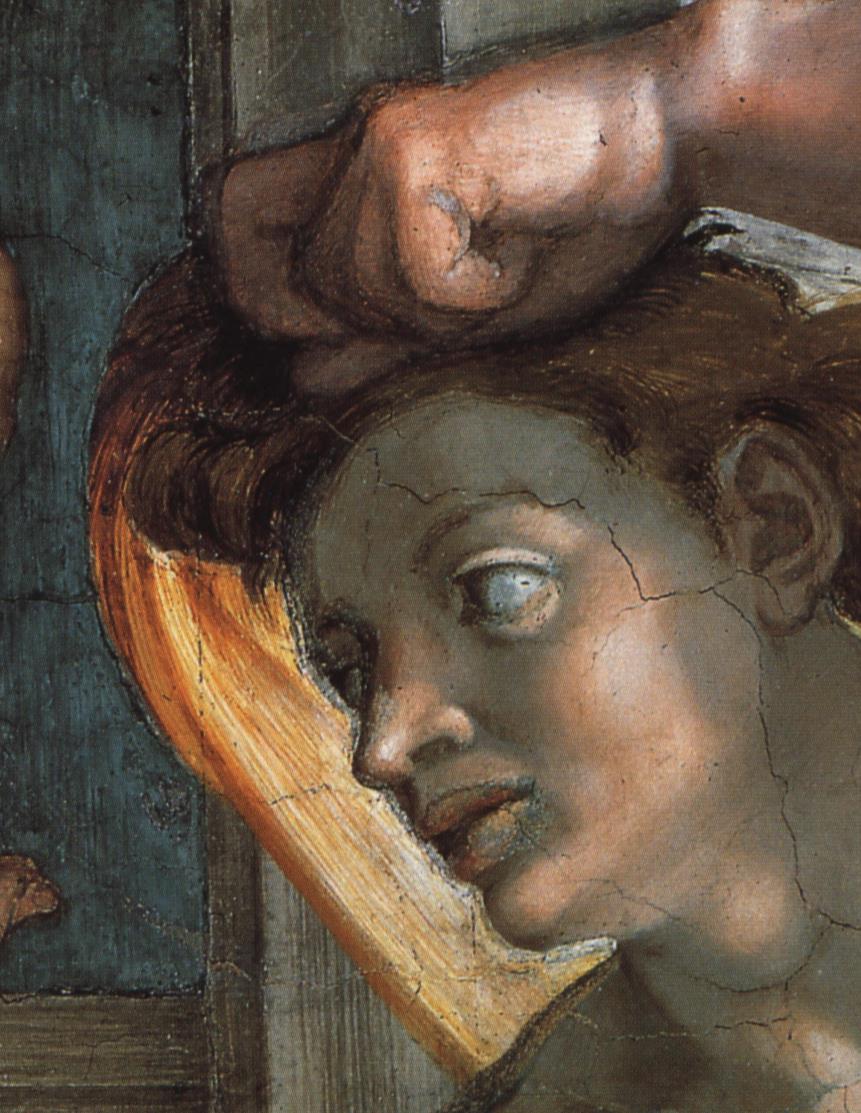 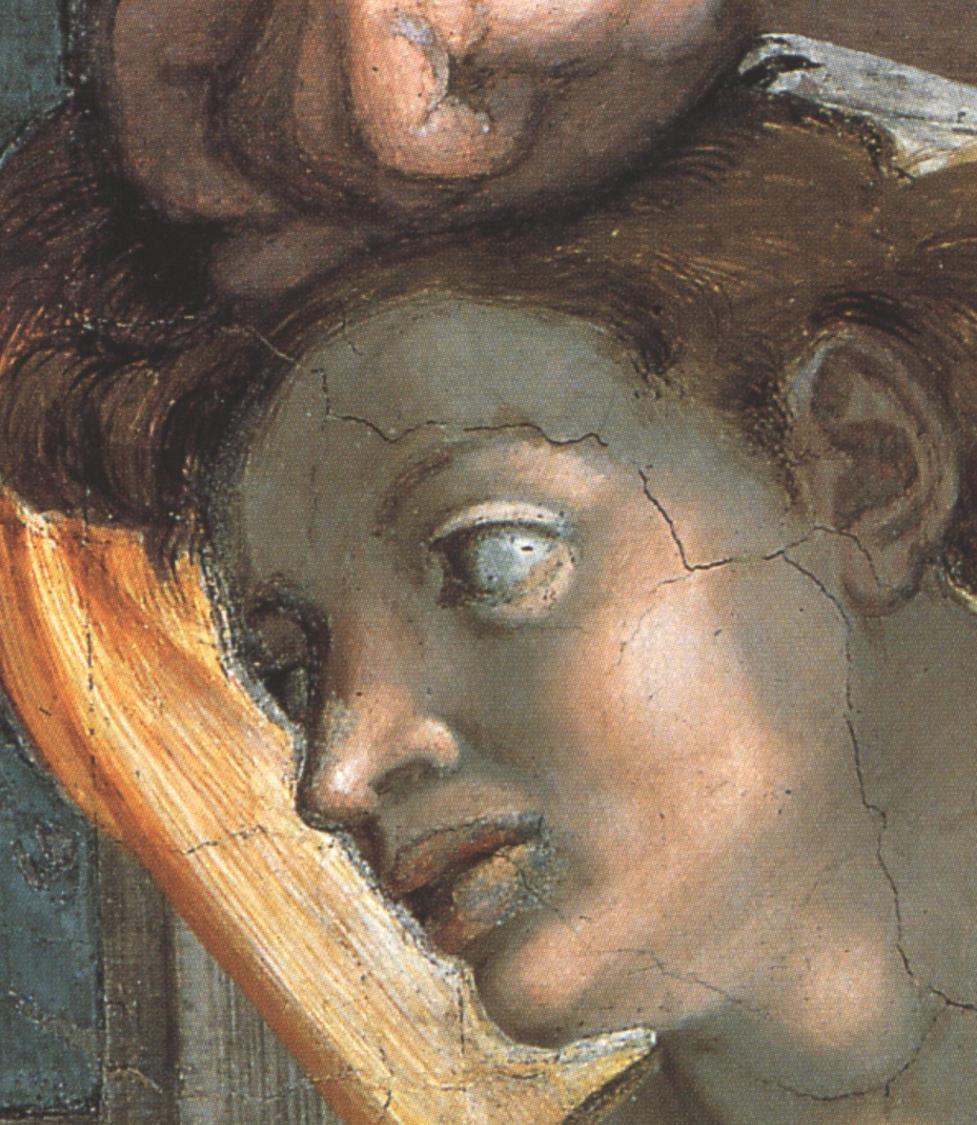 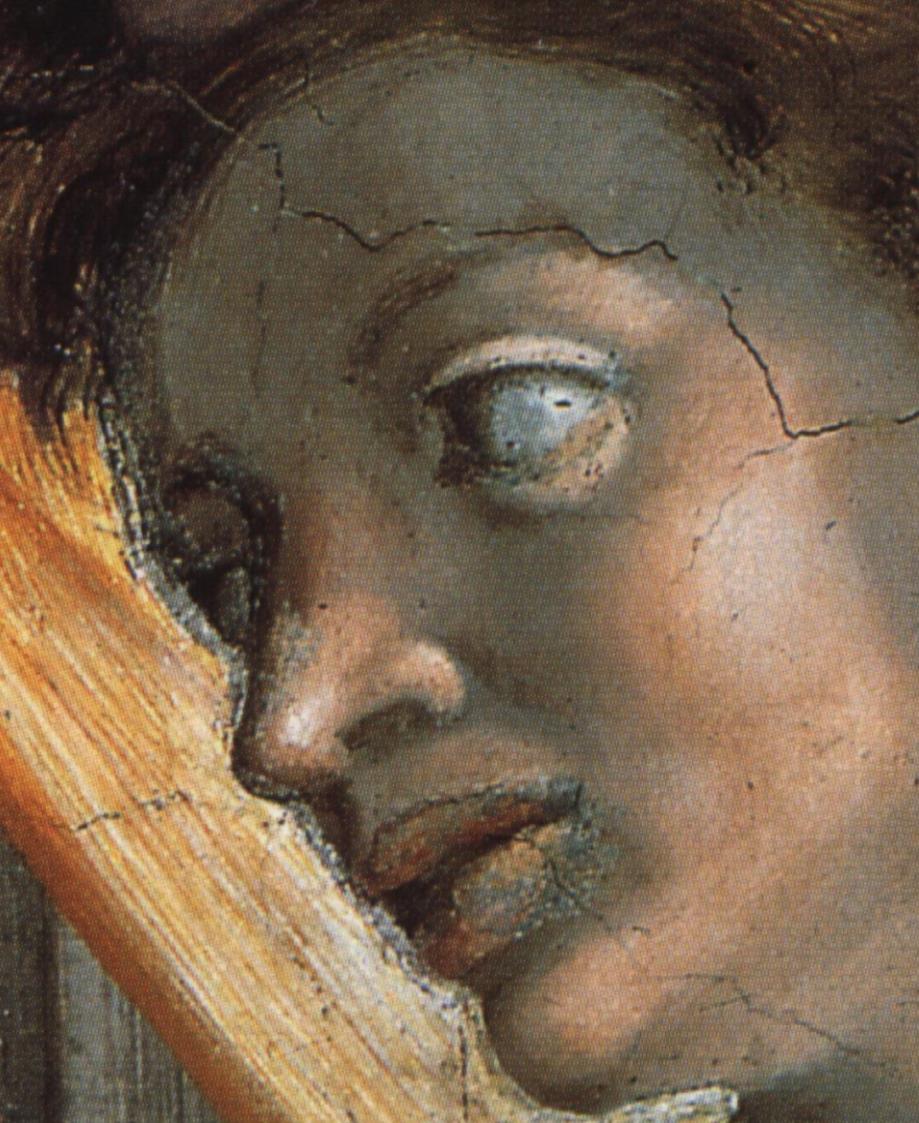 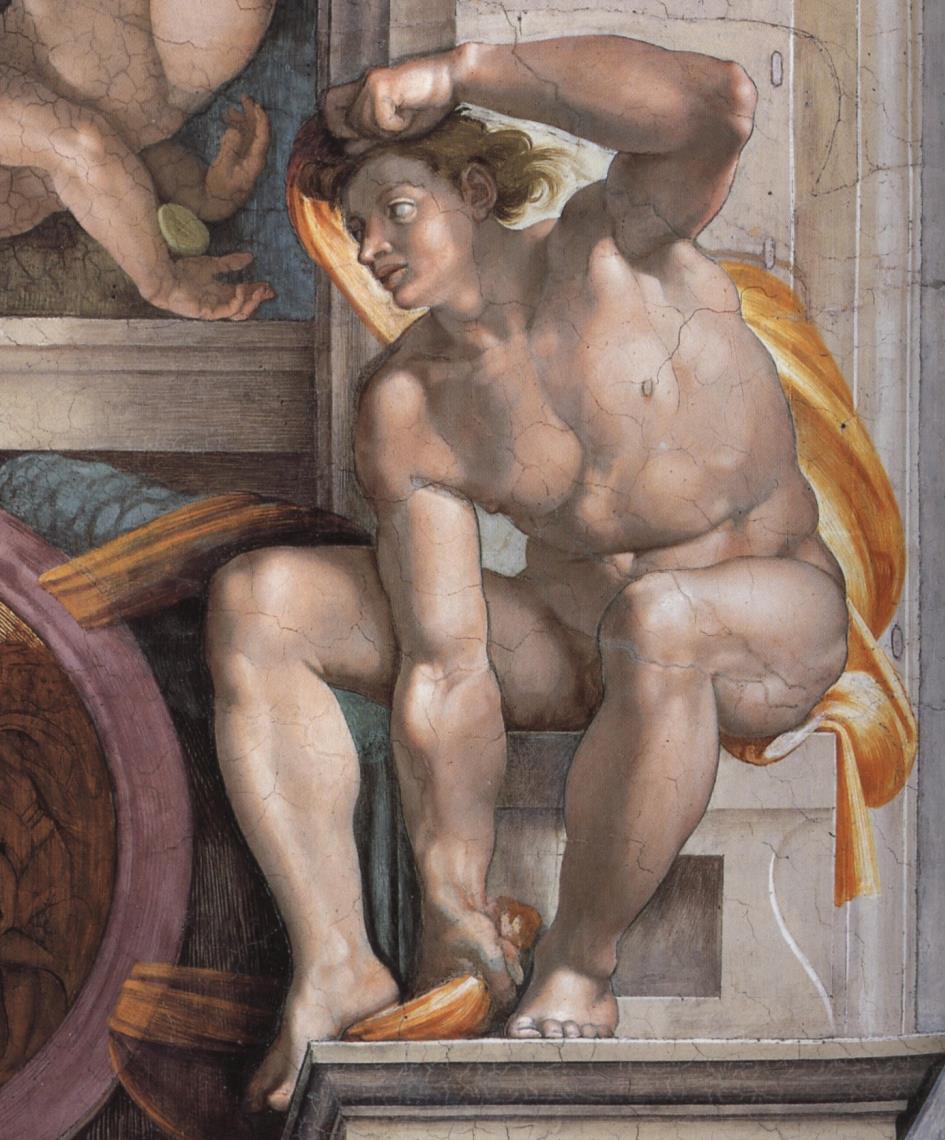 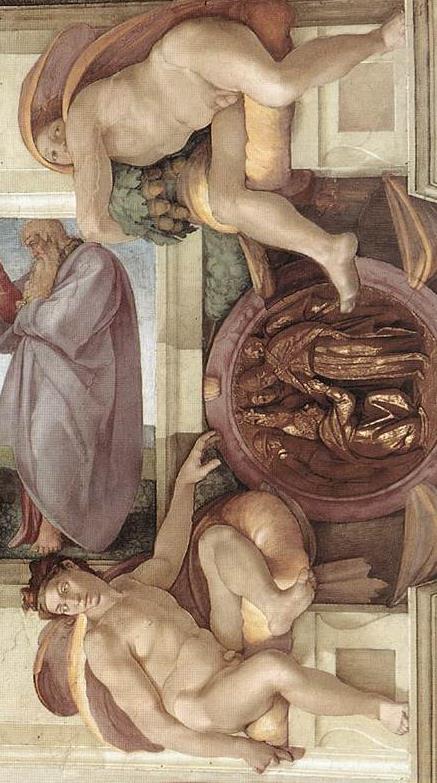 I medaglioni 
di 
Nicanore
e di 
Alessandro Magno
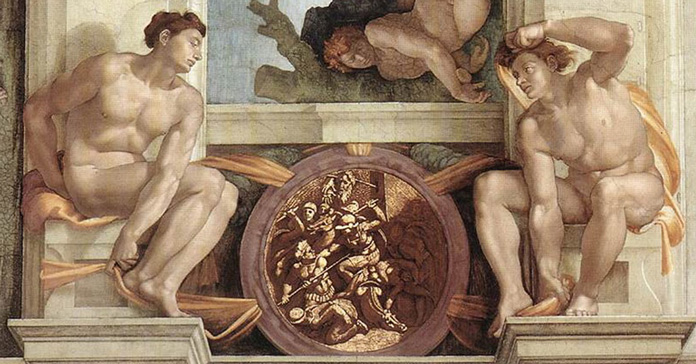 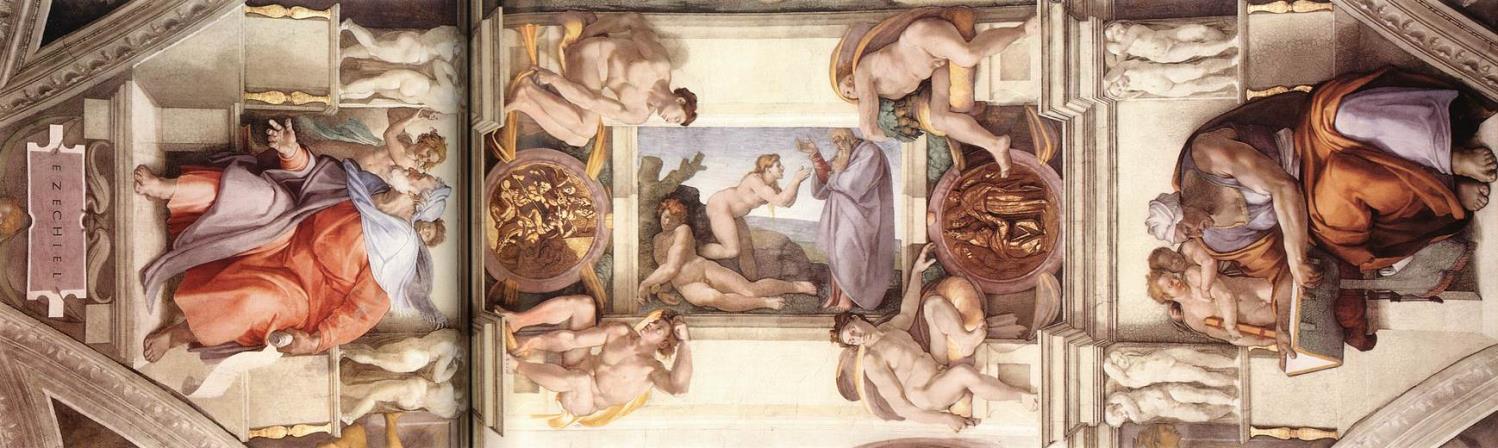 Sul tondo che si trova sopra 
la Sibilla Cumana
è raffigurato Alessandro Magno 
che rende omaggio 
al sommo sacerdote in Gerusalemme,
fatto narrato nel Primo Libro dei Maccabei
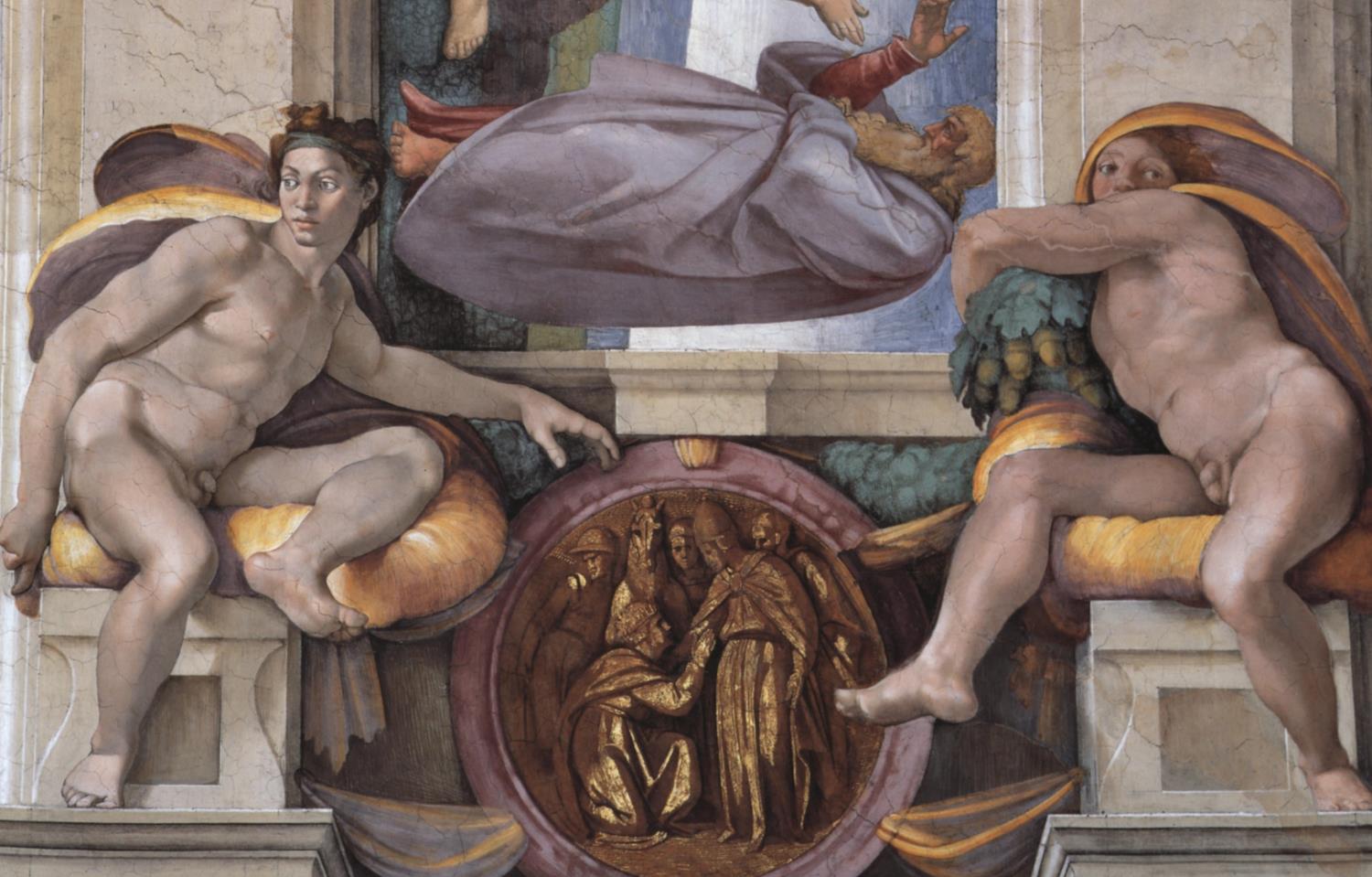 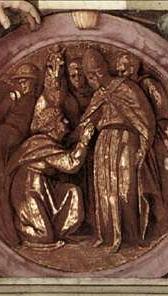 Il re Alessandro 
scrisse pure a Gionata 
affinché gli andasse incontro  
e questi si recò a Tolemaide 
con grande pompa. 
Incontrò i due re e diede loro, 
al pari dei loro amici, 
argento e oro e altri doni, 
trovando grazia ai loro occhi.  

Contro di lui, tuttavia, 
convennero alcuni uomini 
pestiferi d'Israele, uomini iniqui, 
che volevano intervenire contro di lui; ma il re non prestò loro attenzione.
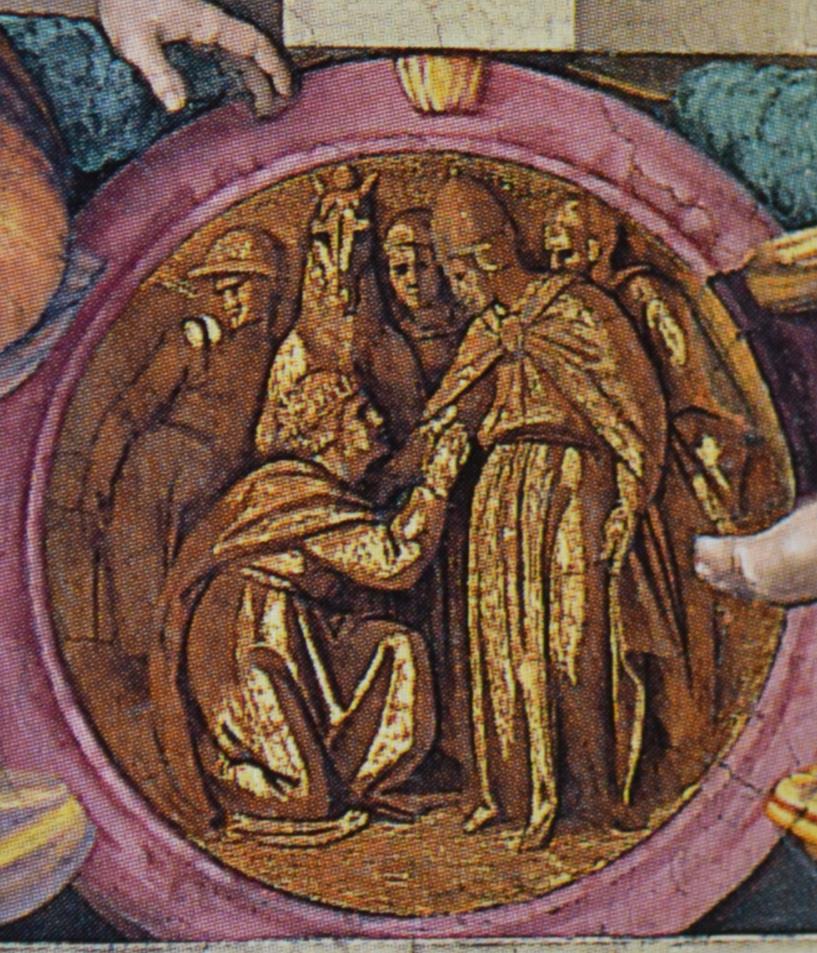 Il re, anzi, comandò 
che togliessero di dosso 
a Gionata 
i suoi vestiti 
e lo rivestissero di porpora; 
e così fecero.  
Poi il re lo fece sedere 
accanto a sé 
e disse ai suoi ufficiali: «Uscite con lui 
al centro della città 
e fate proclamare 
che nessuno cerchi di intervenire contro di lui 
per qualunque motivo 
e nessuno gli rechi molestia per qualsiasi ragione
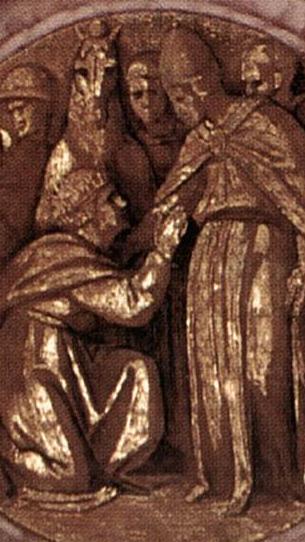 Or quando 
gli accusatori videro 
che egli era onorato 
conforme a quanto il re 
aveva fatto proclamare, 
e come era stato rivestito 
di porpora, 
se ne fuggirono tutti.  

Il re lo colmò d'onori, 
lo iscrisse tra i suoi primi amici e lo costituì stratega e governatore della provincia.
1Mac 10,59-65
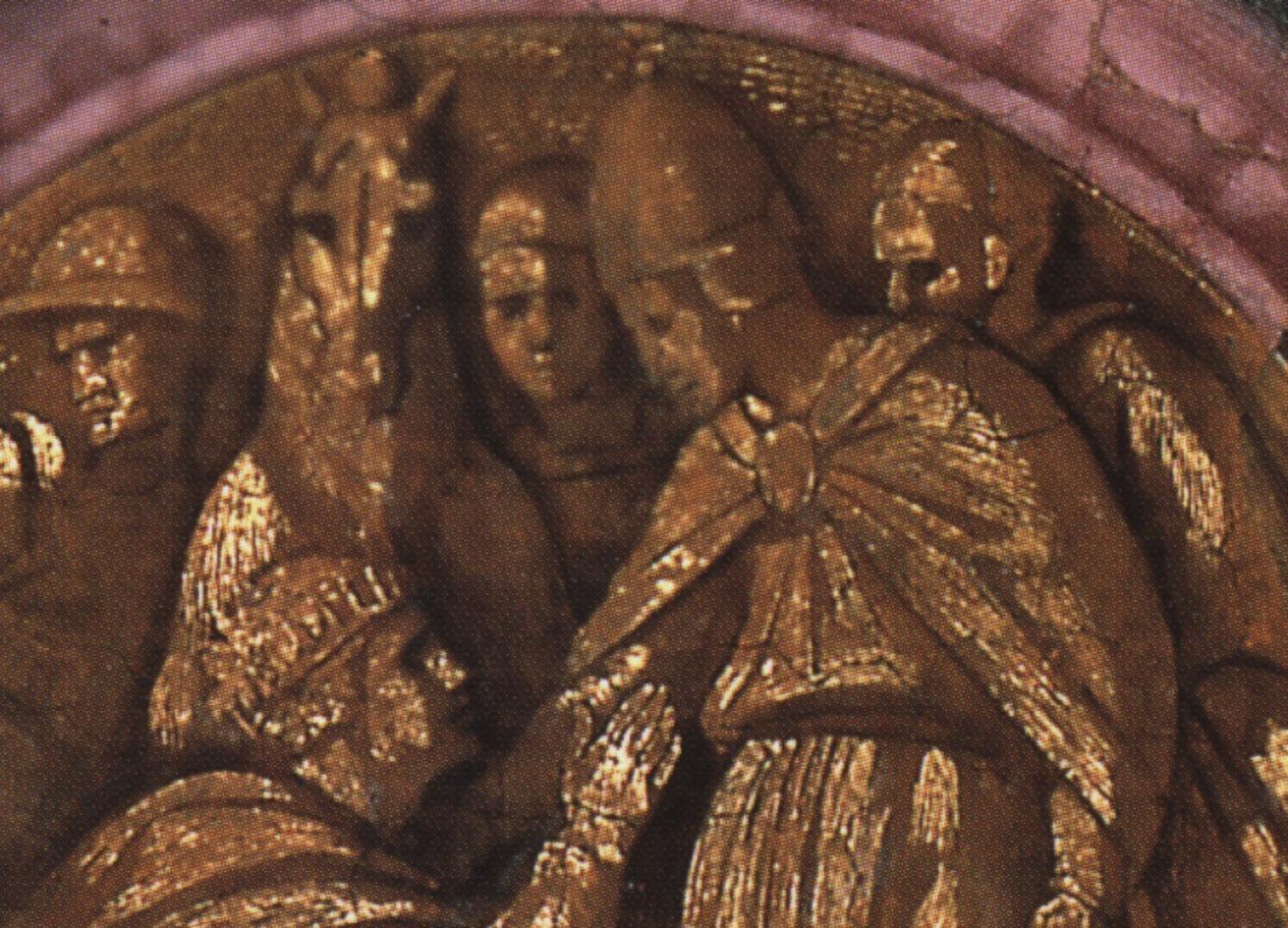 Il tondo che si trova sopra 
Il profeta Ezechiele
mostra il trasporto delle spoglie di Nicanore a Gerusalemme, 
narrato nel  Primo Libro dei Maccabei
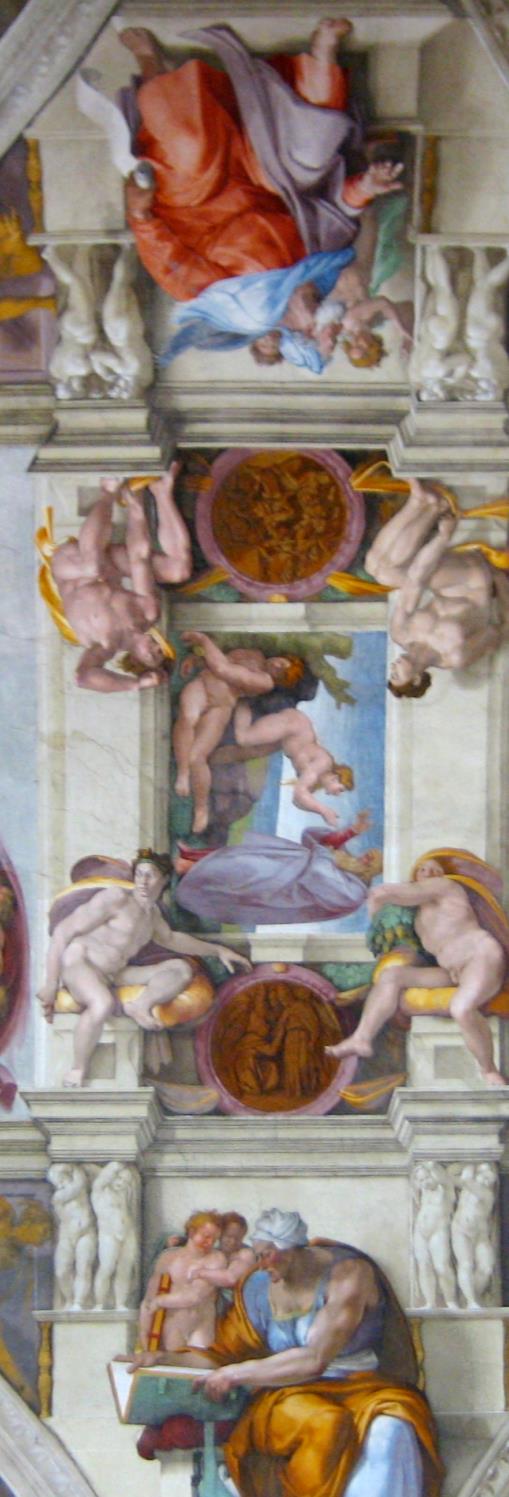 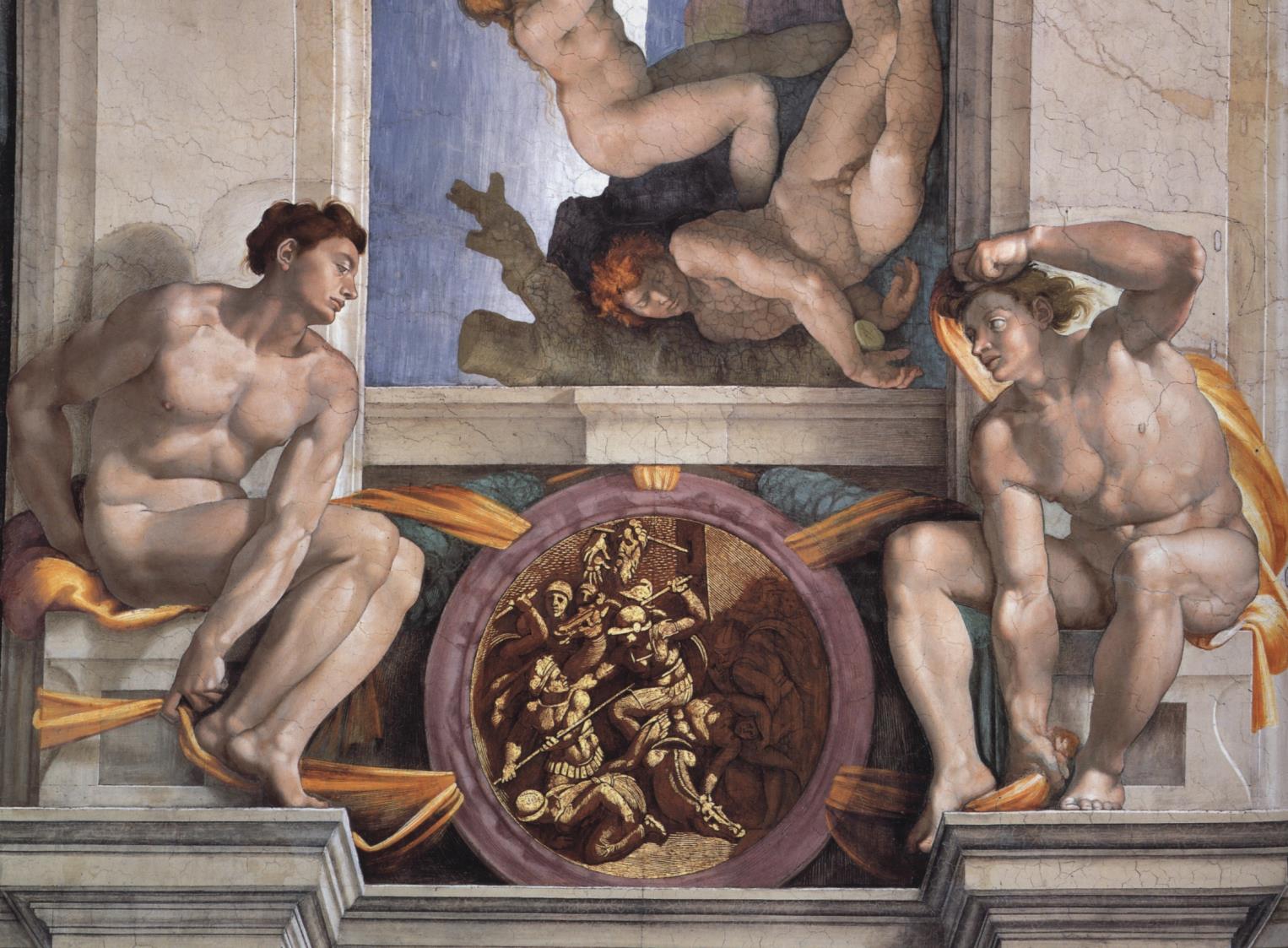 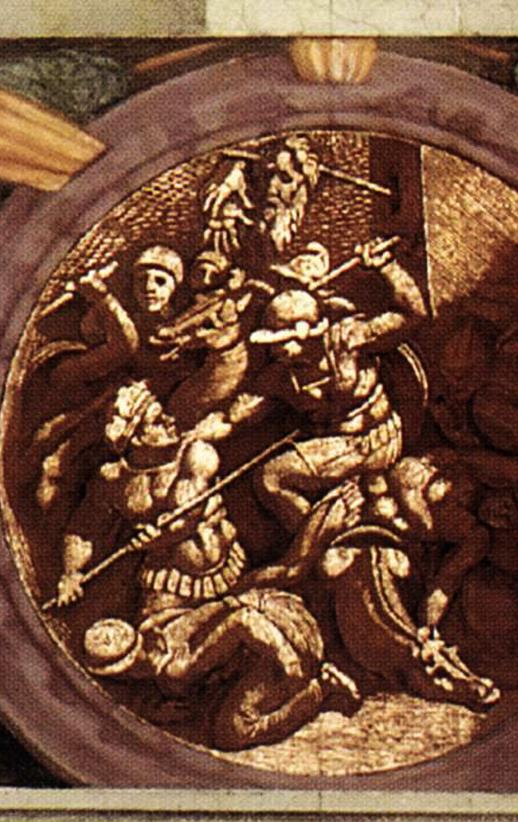 Nicànore uscì da Gerusalemme 
e andò ad accamparsi a Bet-Oron, dove gli andò incontro 
un esercito di Siria.  
Giuda si accampò ad Adasa 
con tremila uomini e pregò: 
«Quando i messi del re assiro bestemmiarono, 
uscì il tuo angelo e ne abbatté centottantacinquemila.  
Allo stesso modo 
abbatti questo esercito 
che ci sta davanti, 
affinché gli altri sappiano che egli ha parlato empiamente 
contro il tuo santuario 
e giudicalo 
secondo la sua malvagità!».
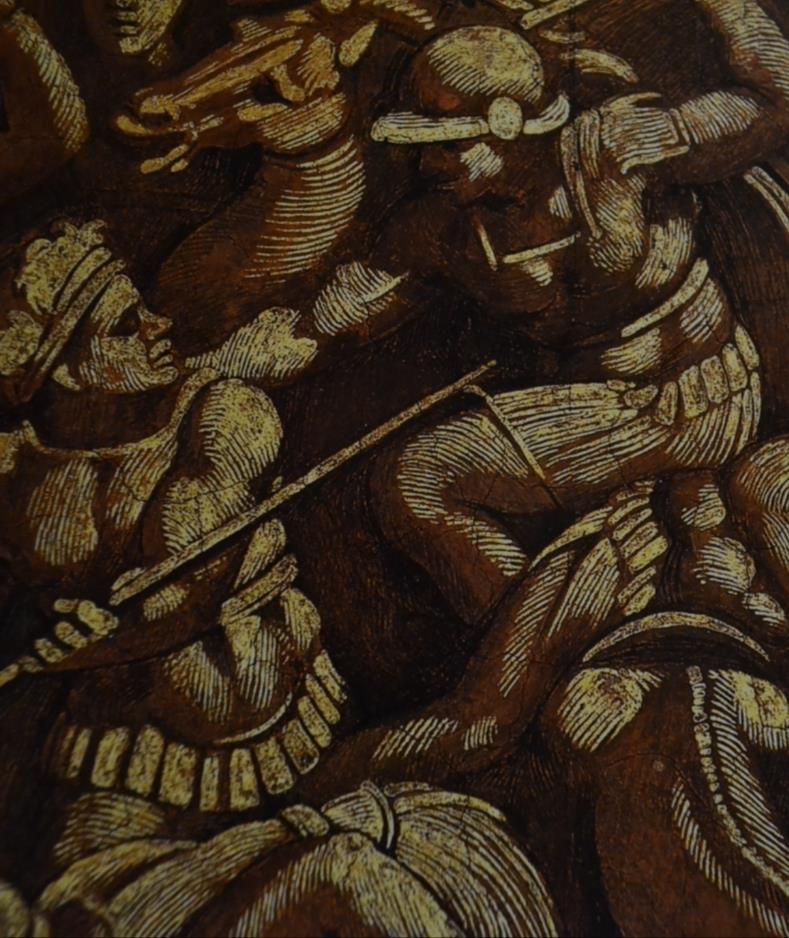 Gli eserciti attaccarono battaglia il 13 del mese di Adar. L'esercito di Nicànore 
però fu sconfitto 
ed egli stesso cadde per primo nel combattimento.  
Quando il suo esercito 
vide che Nicànore era caduto, gettarono le armi e fuggirono.   I Giudei da Adasa 
li inseguirono fino a Ghezer, suonando dietro loro 
le trombe d'allarme.
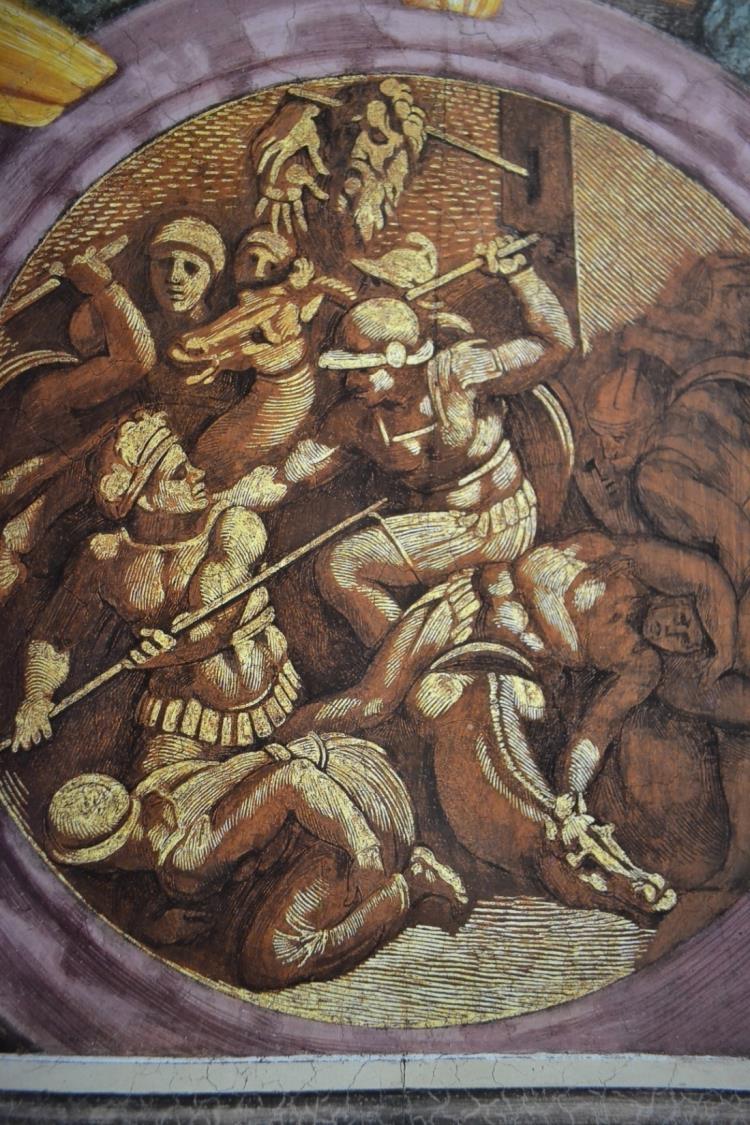 Uscirono, allora, 
uomini da tutti i villaggi 
che si trovavano all'intorno, 
li accerchiarono 
e li fecero rivoltare 
gli uni contro gli altri. 
Così caddero tutti a fil di spada 
e non ne rimase neppure uno.  
Presero le loro spoglie 
e il bottino, 
mozzarono la testa di Nicànore 
e la sua destra, 
che egli aveva stesa arrogantemente, 
e le portarono 
e sospesero 
presso Gerusalemme.
1Mac 7,39-47
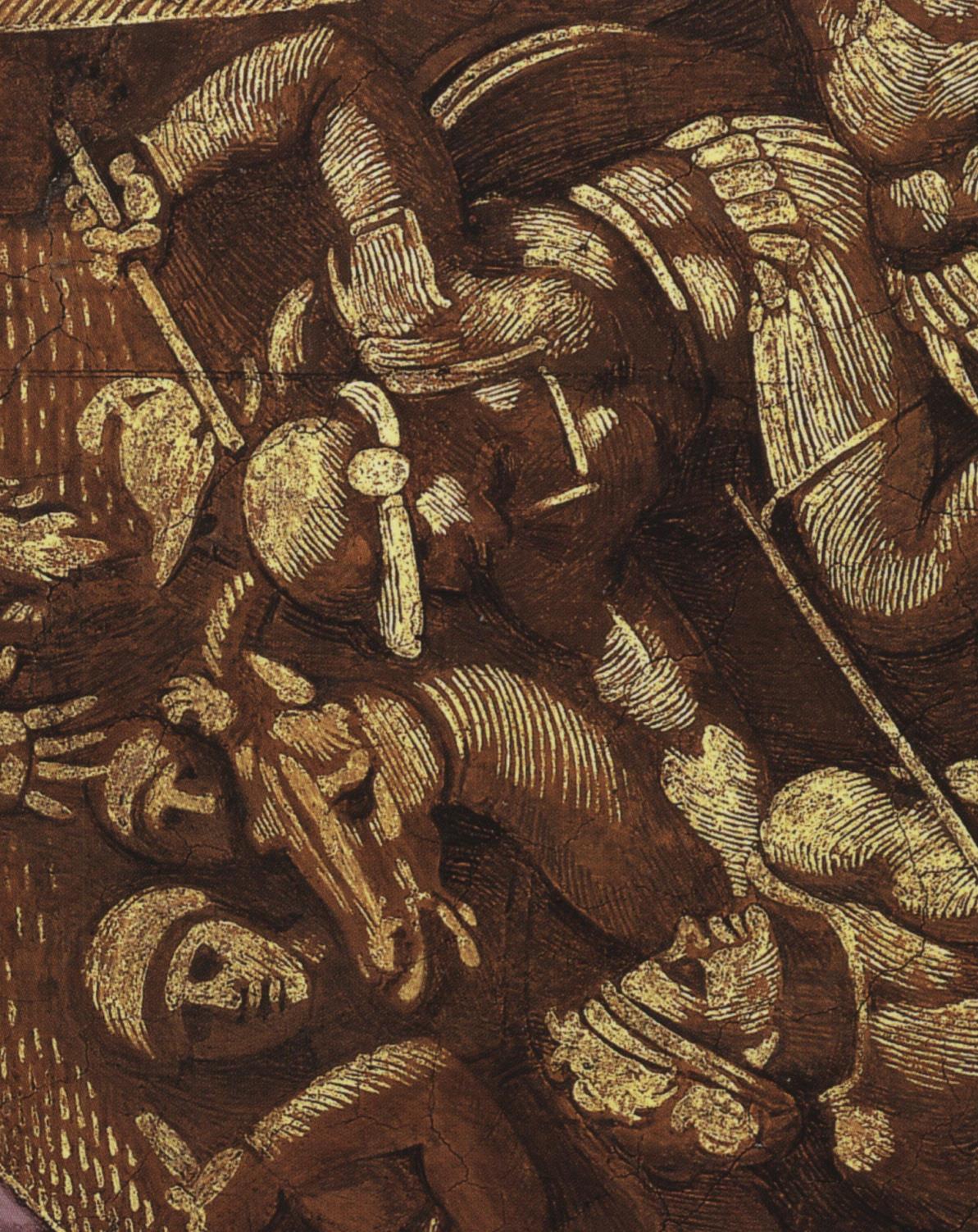 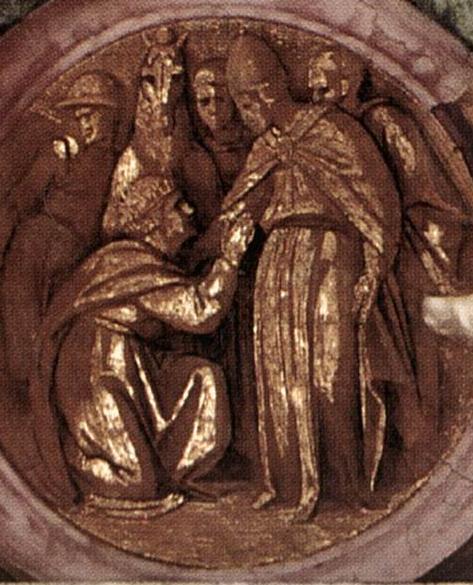 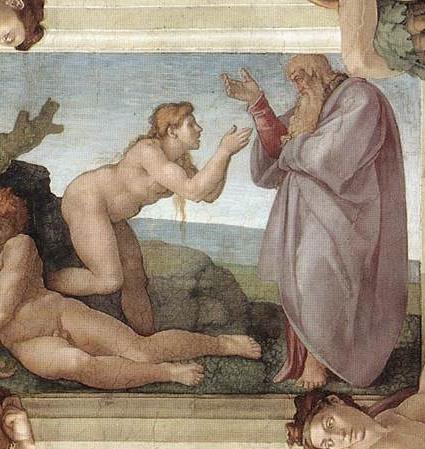 Con l’omaggio di Alessandro Magno al sommo sacerdote 
si vuole alludere alla preminenza del potere spirituale su quello secolare. Alessandro, sceso da cavallo, 
si inginocchia umilmente davanti al sommo sacerdote, 
audace richiamo ad Eva che, al momento della creazione, 
china e con le mani giunte, rende omaggio al suo creatore.
La raffigurazione del capo e delle mani mozzate di Nicanore 
appesi alle mura di Gerusalemme 
andrebbe vista in parallelo alla primitiva promessa, 
fatta da Dio ad Eva dopo il peccato originale,
nel giudizio al serpente: 
Porrò inimicizia tra te e la donna, tra la tua stirpe e la sua stirpe: 
questa ti schiaccerà il capo e tu le insidierai il calcagno.
Nicanore, il nemico del popolo di Dio 
è allegoricamente figura di satana.
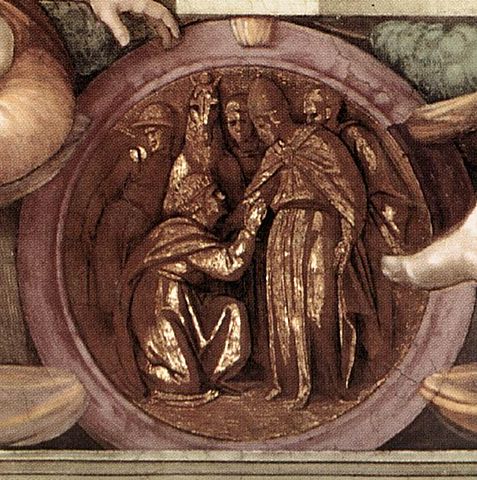 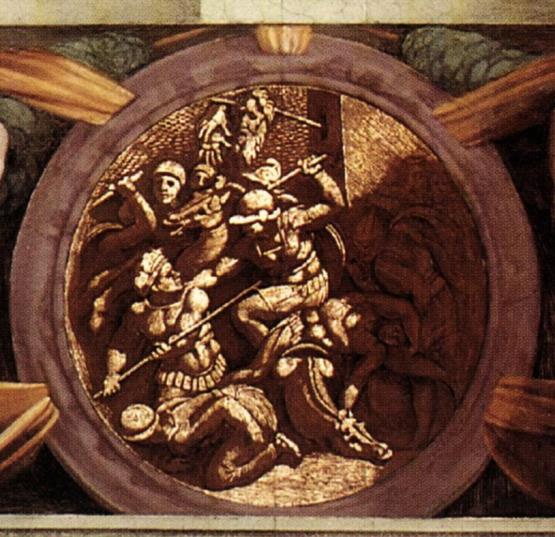